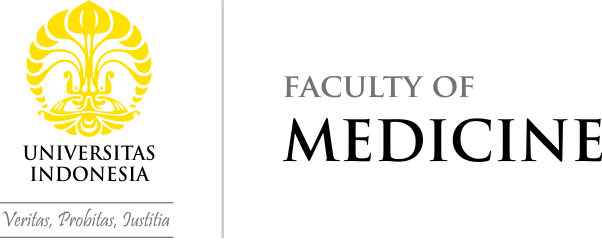 BIOINFORMATICS IN 
BIOLOGICAL DATA EXPLOTION
MK BIOENGINEERING
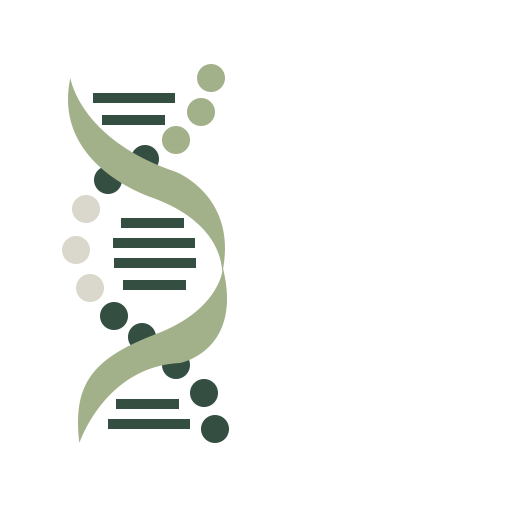 Program Doktor Ilmu Biomedik
Fakultas Kedokteran
Universitas Indonesia
2020
Pengenalan Bioinformatika
BIG DATA : DATA GENOMIK
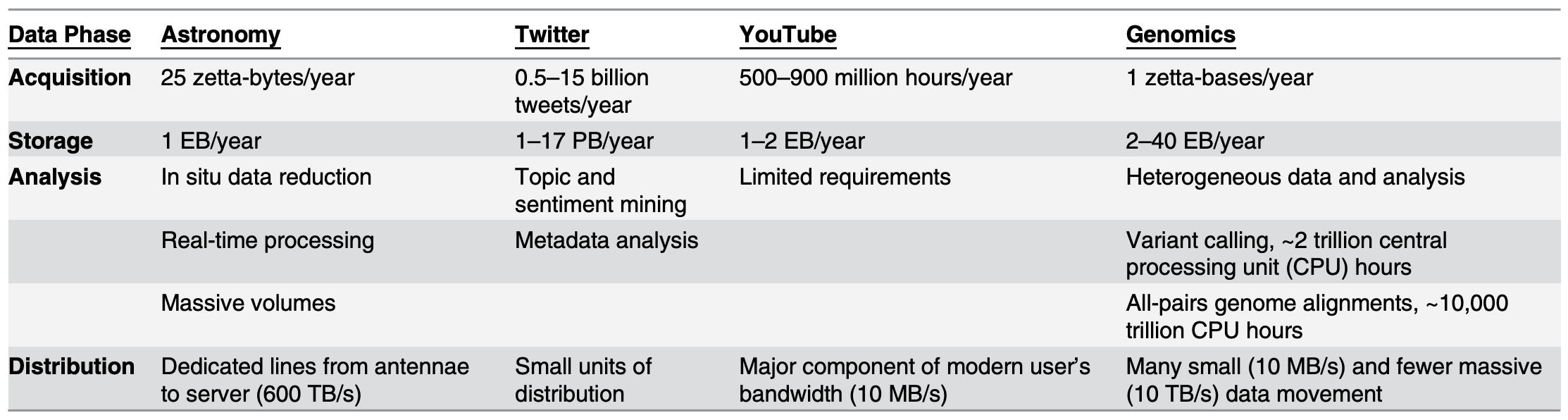 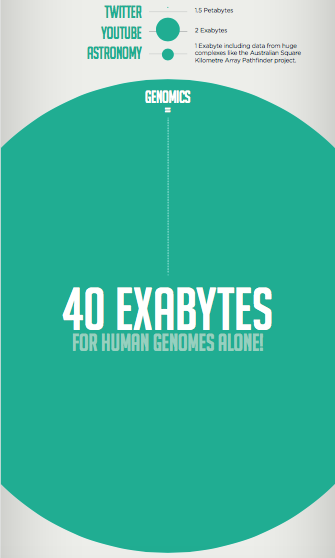 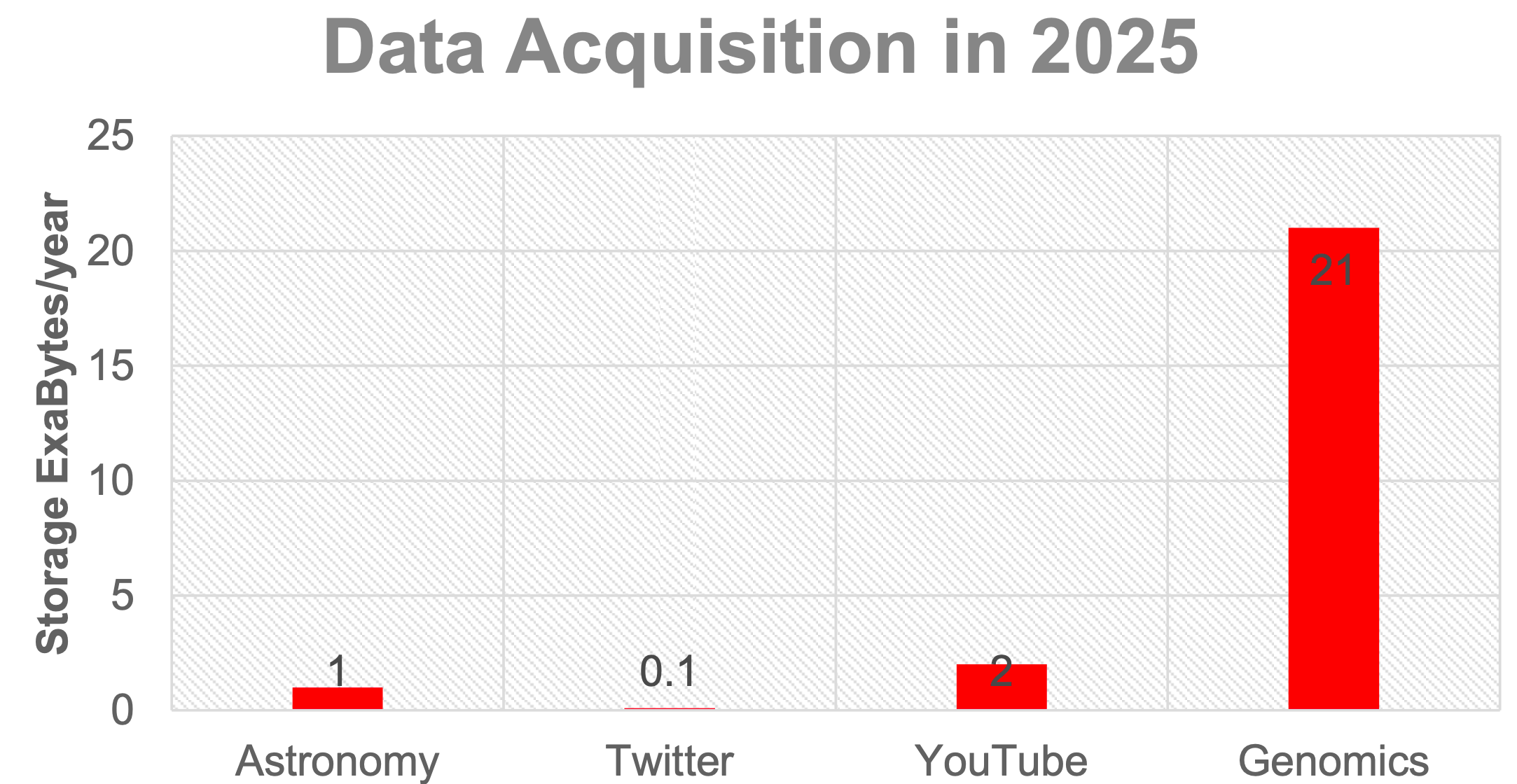 1000 petabytes = 1million terabytes = 1billion gigabytes
Stephens ZD, Lee SY, Faghri F, Campbell RH, et al. (2015) Big Data: Astronomical or Genomical? PLoS Biol 13(7): e1002195.
Gene Finding, Comparative genomics, DNA methylation
Differential expression
Co-expression
ncRNA
Mass spec protein identification
Structure prediction/
alignment
Sequence alignment, Database similarity search, Motif finding
DNA
PROTEIN
RNA
PHENOTYPE
CELLS
MOLECULAR NETWORKS
PHYSIOLOGY/DISEASE
GENOTYPE
Protein interaction networks, Transcriptional regulation networks, metabolic signaling networks
Virtual cell simulation
Population genetics, Human 
Genetics
THE BIOLOGY IN BIOINFORMATICS
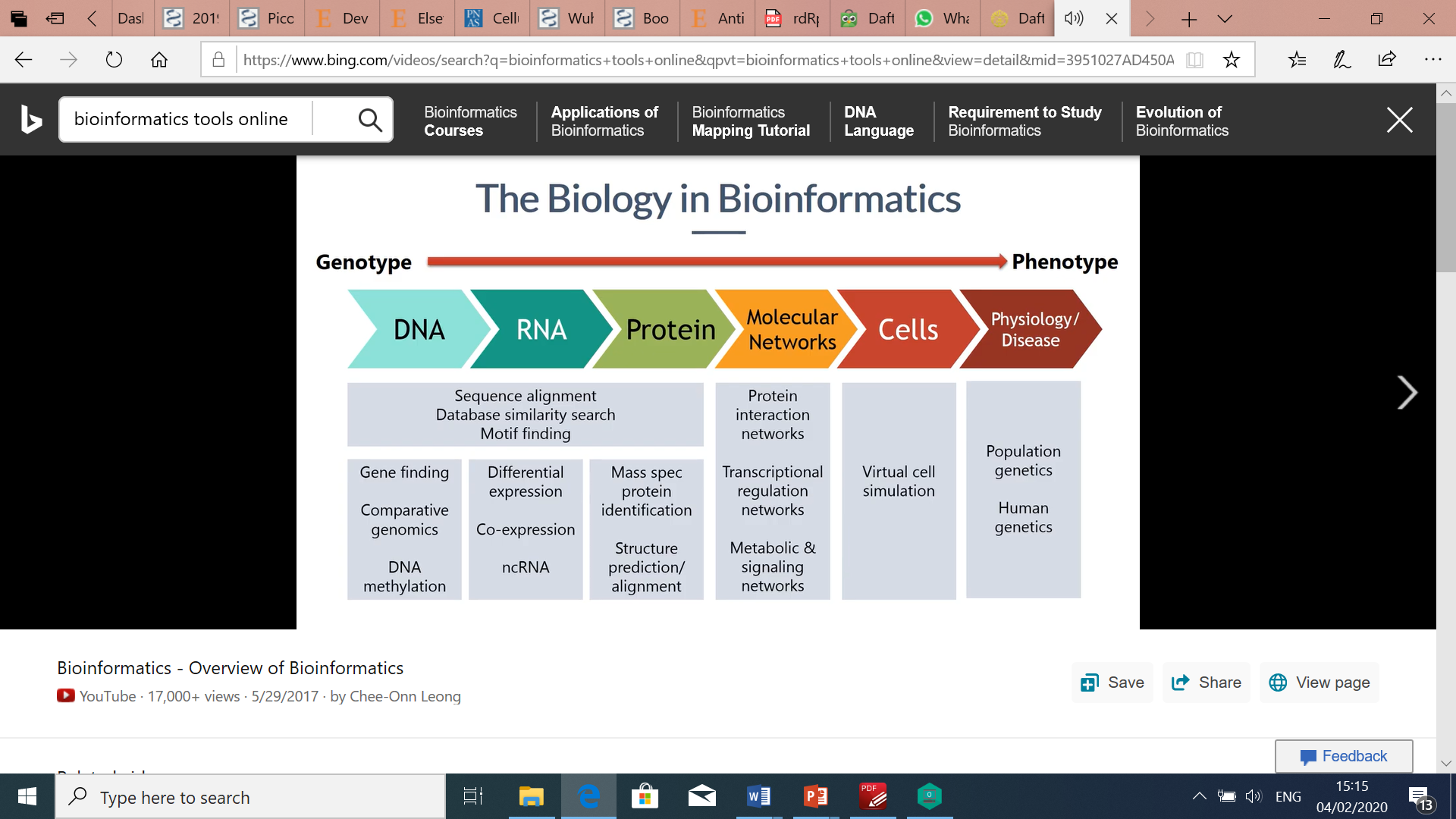 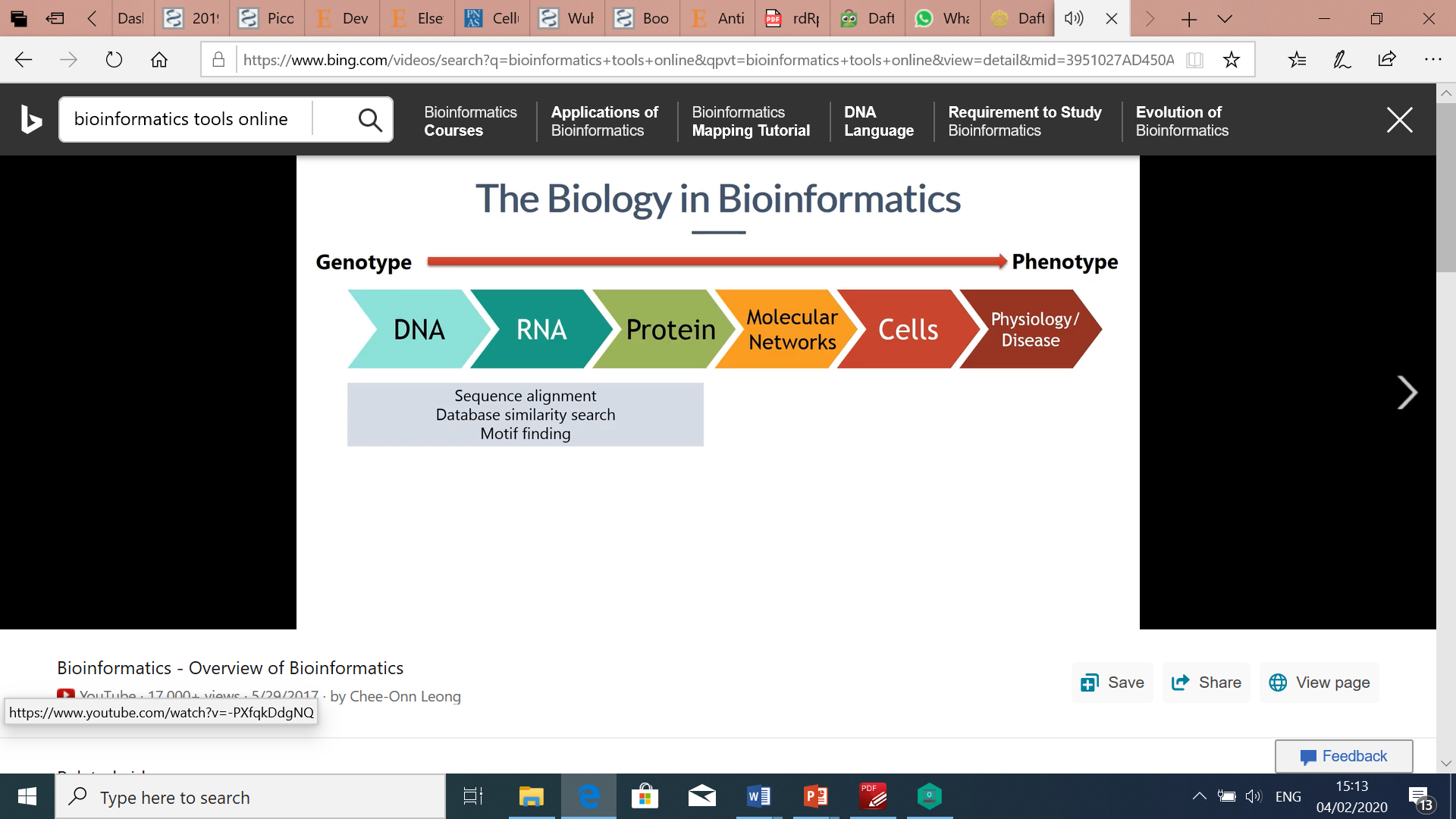 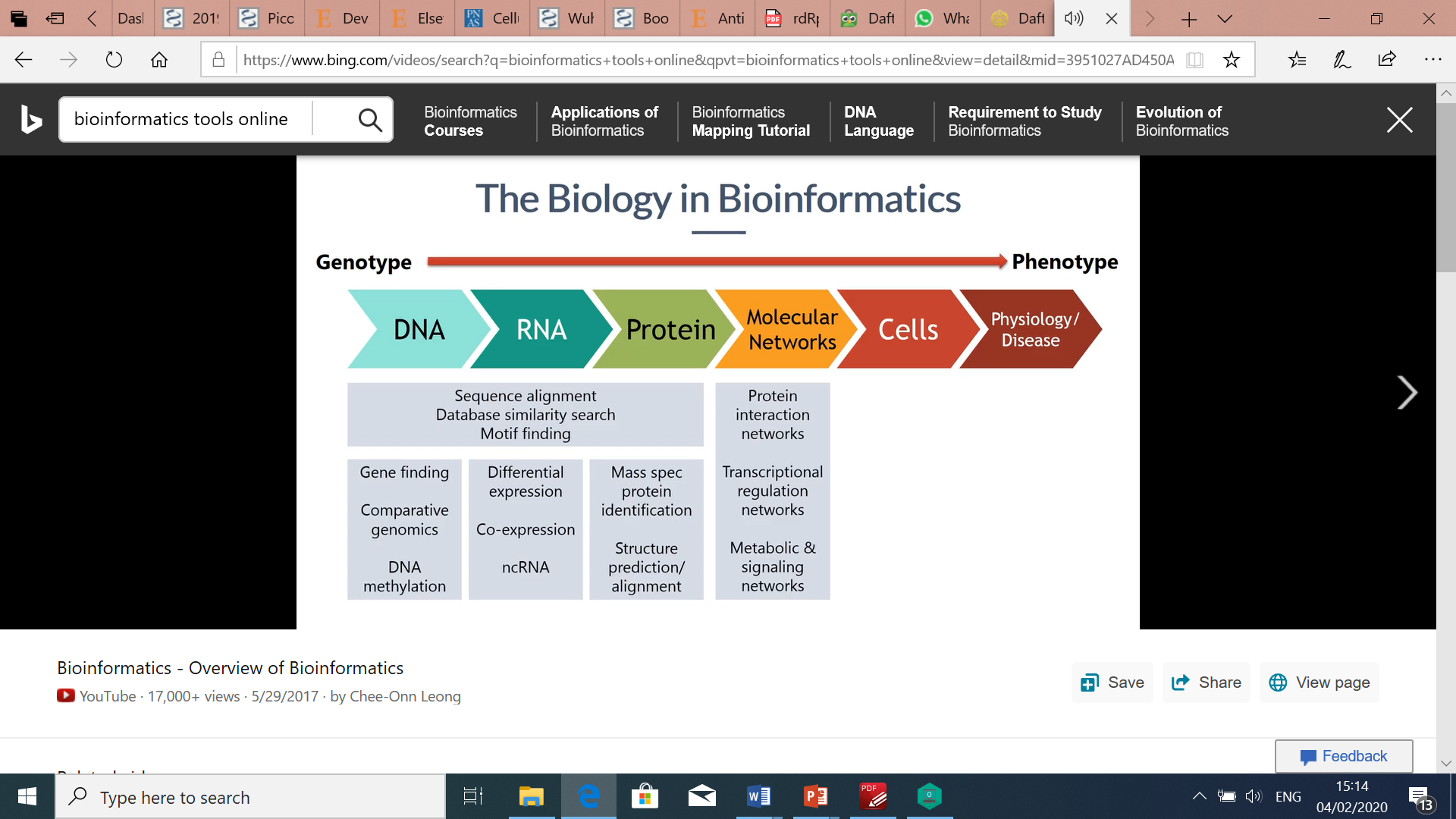 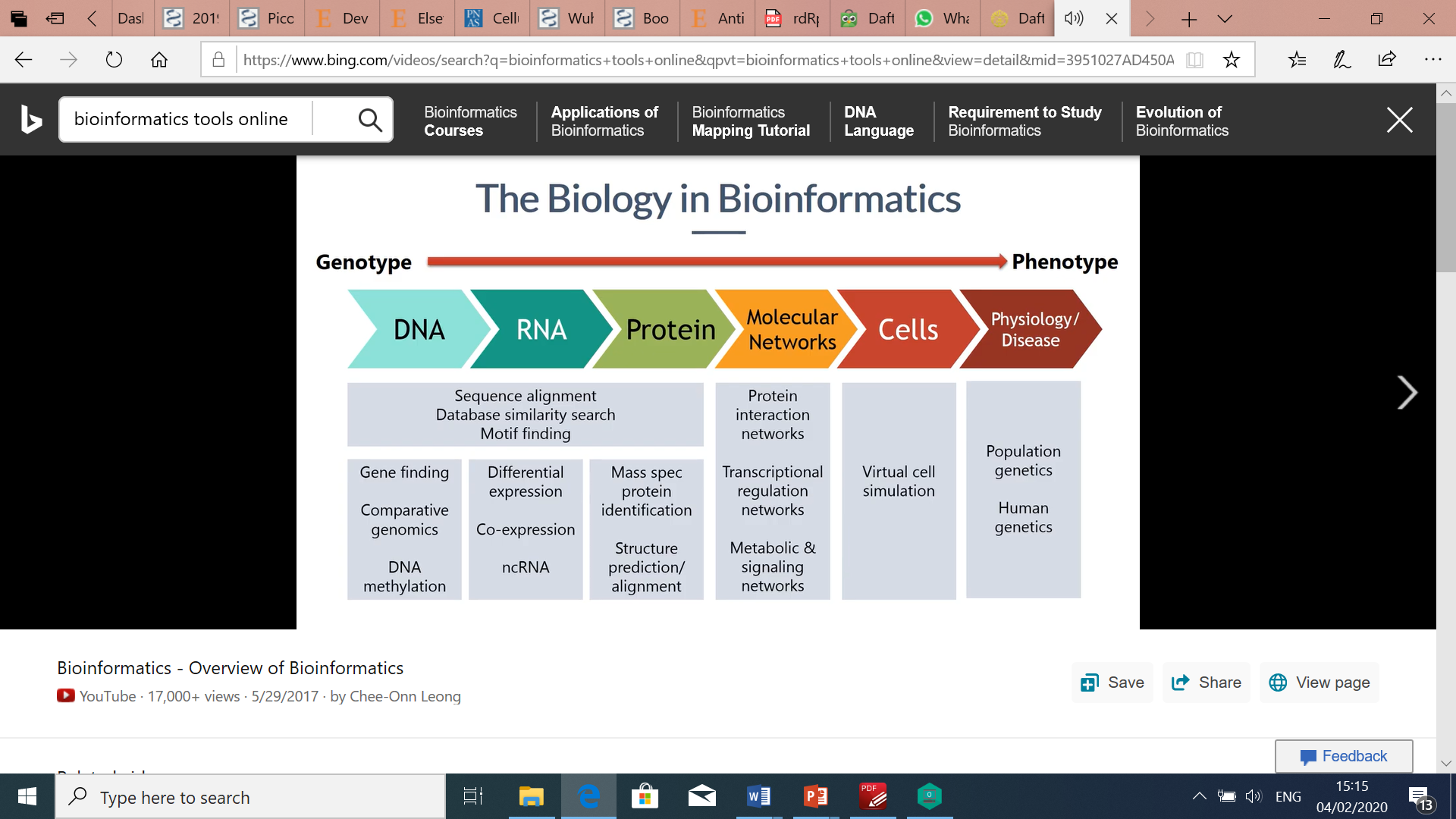 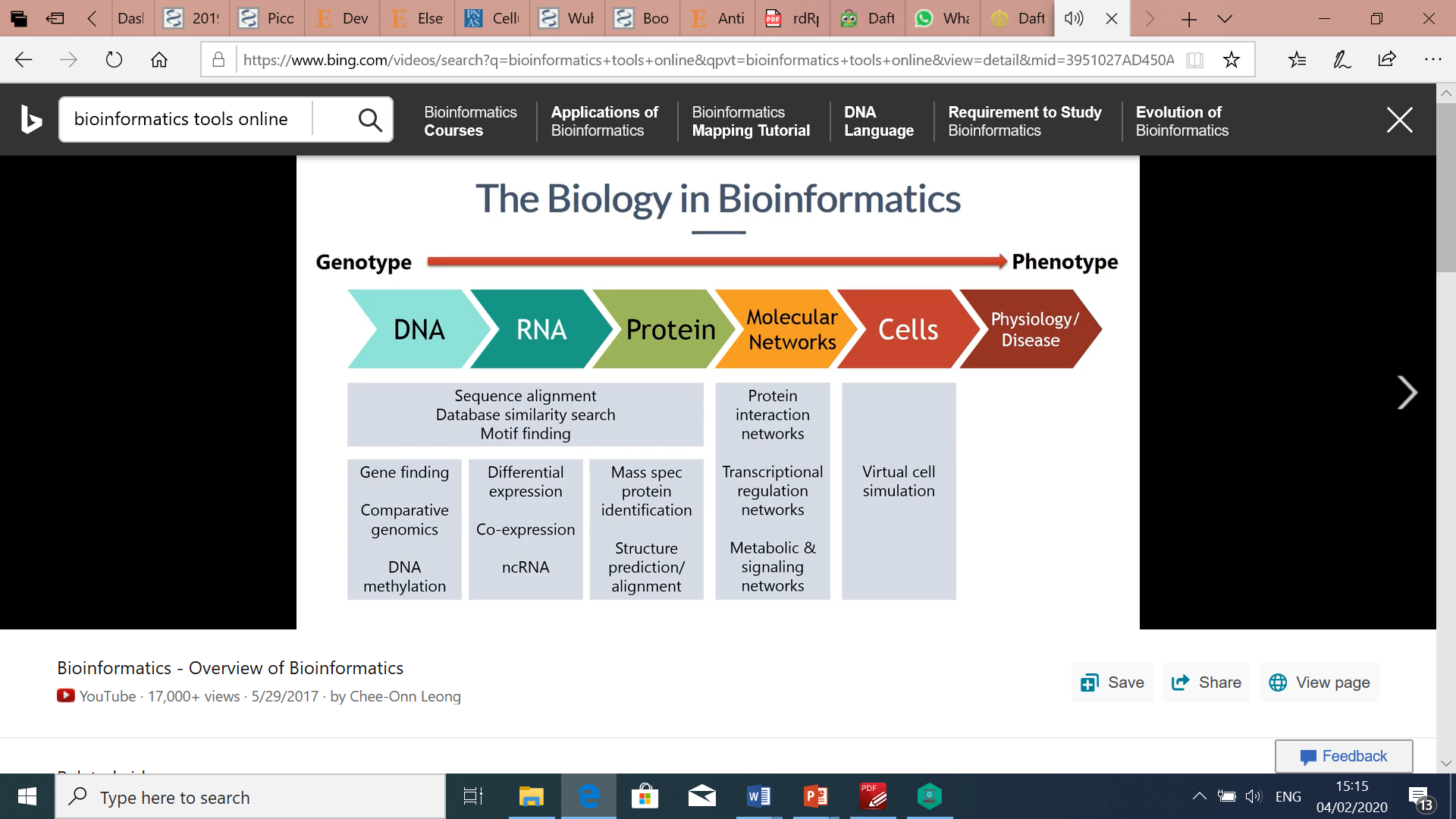 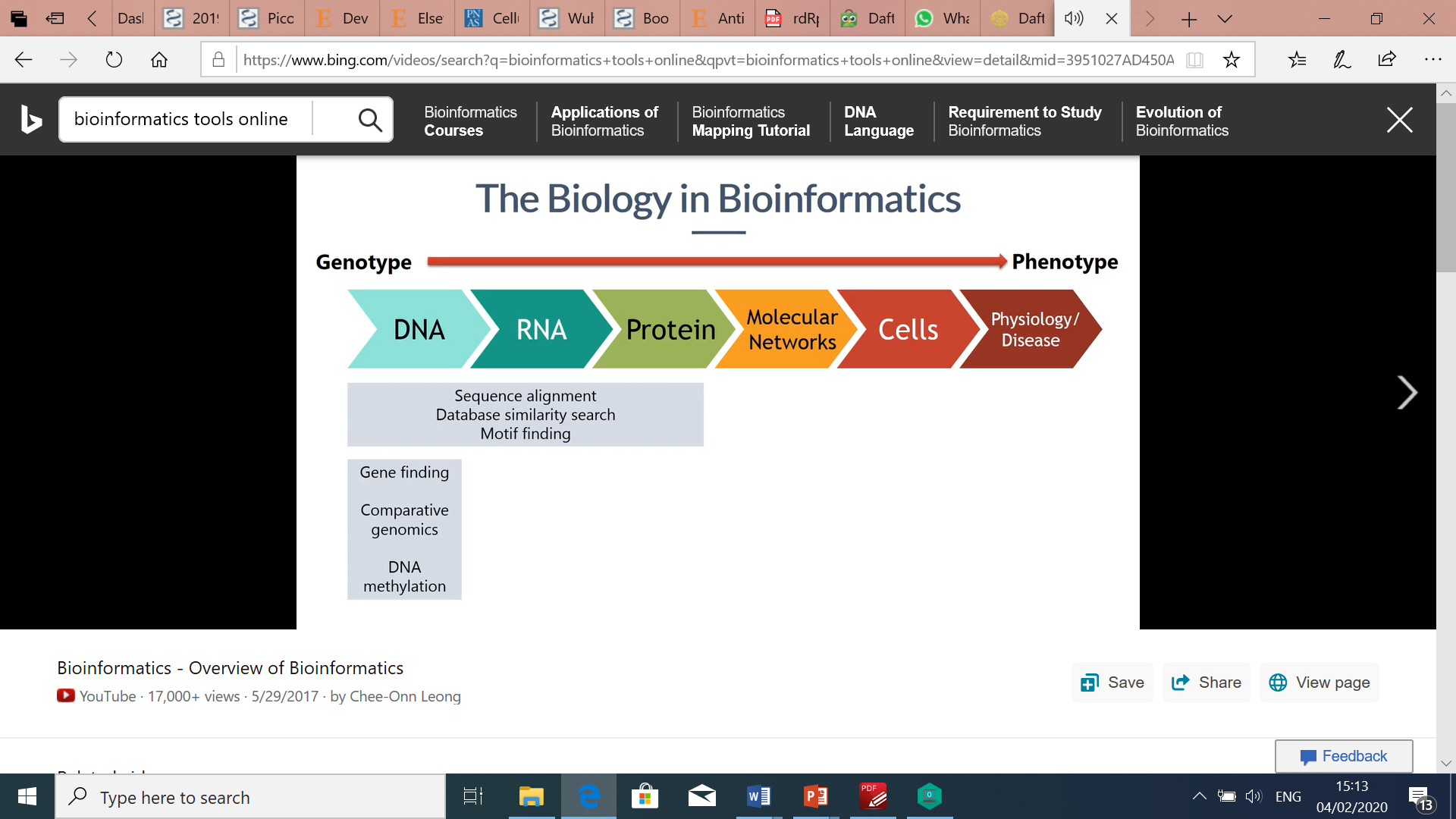 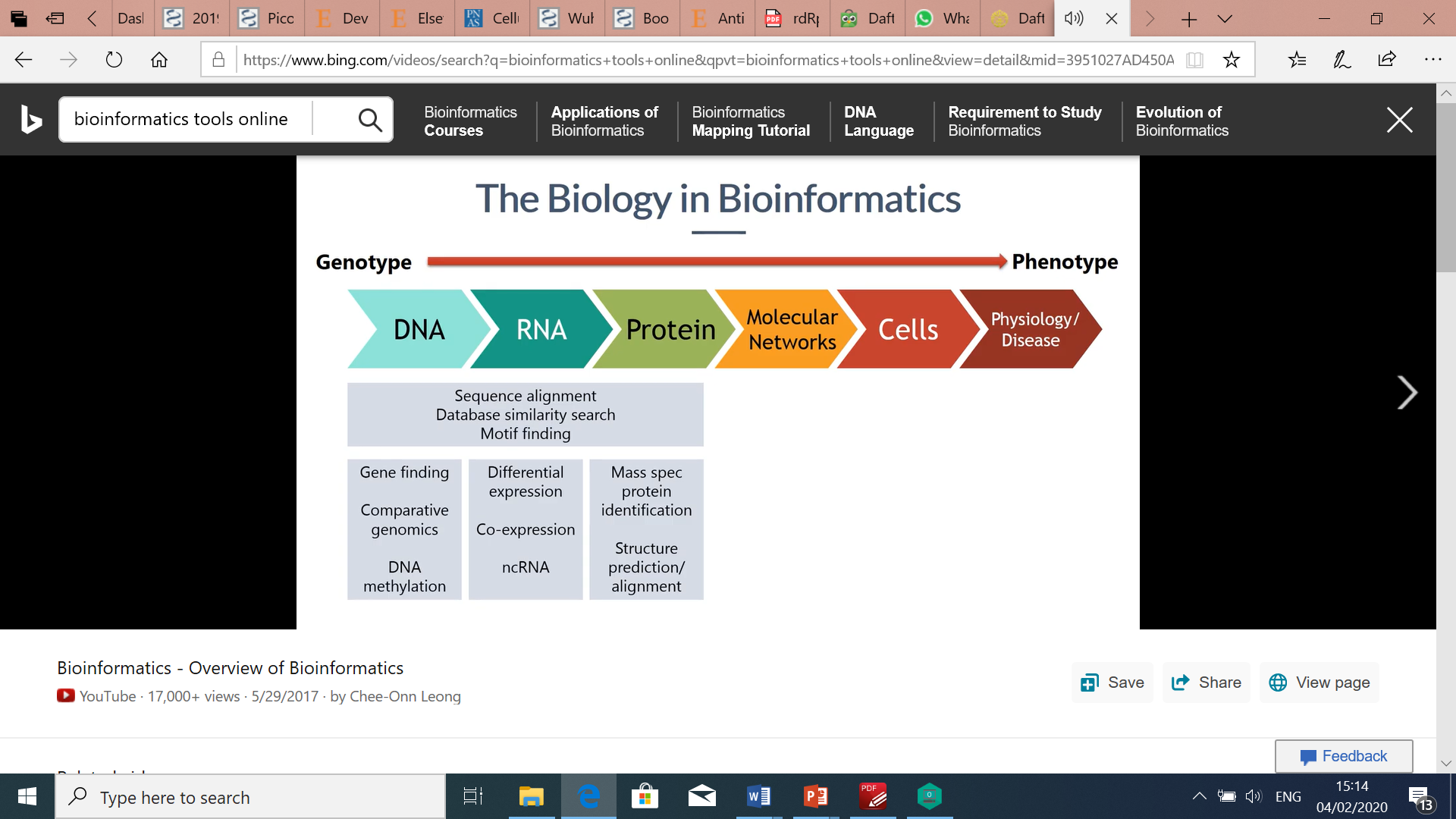 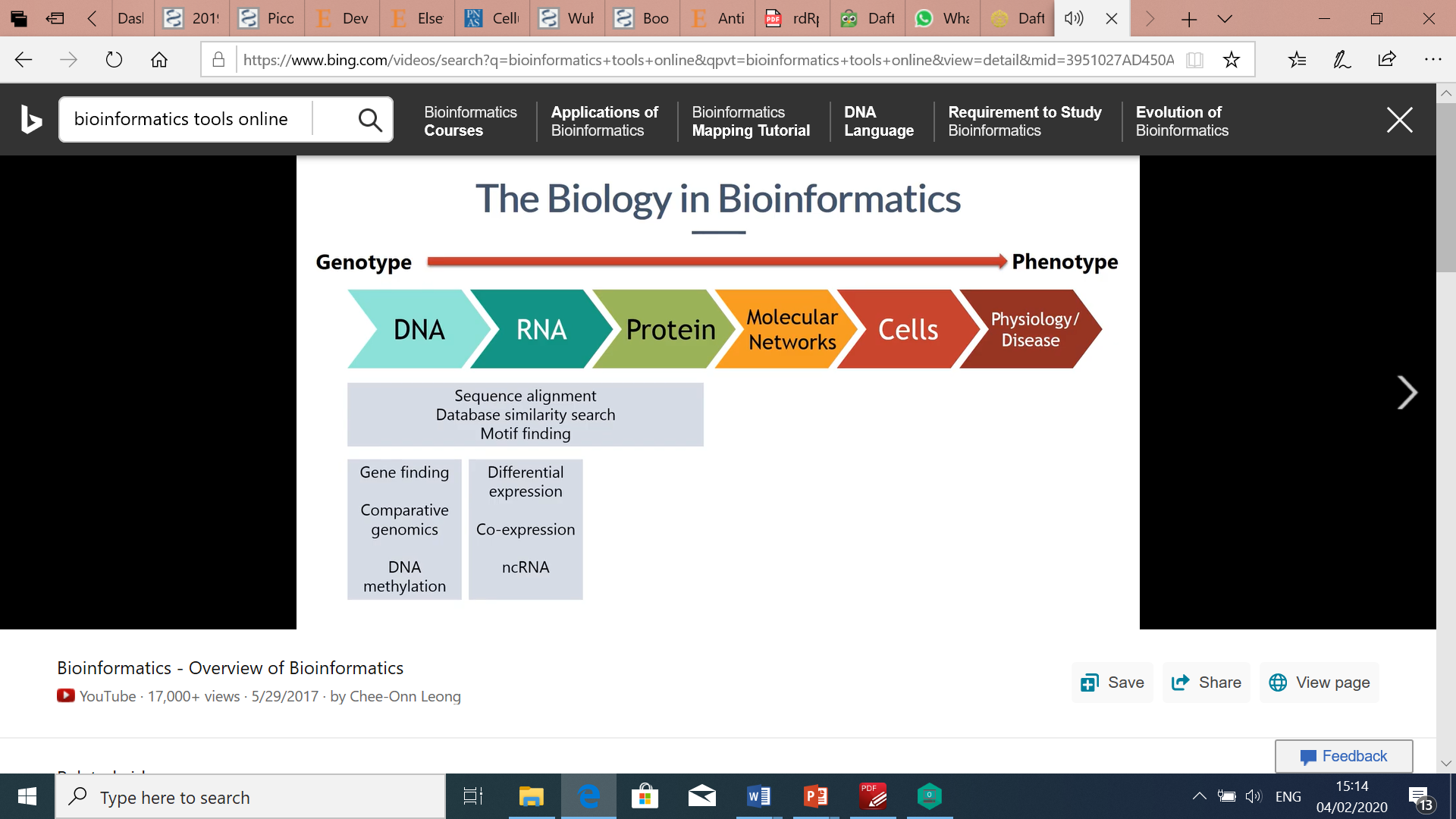 Biological discoveries
Algorithms, Software tools, Webservers
Database, Ontologies, Metadata
Predictive models, System simulation
DATA MANAGEMENT
DATA COMPUTATION
DATA MINING
MODELING & SIMULATION
DISCOVERY
DATA
THE INFORMATICS IN BIOINFORMATICS
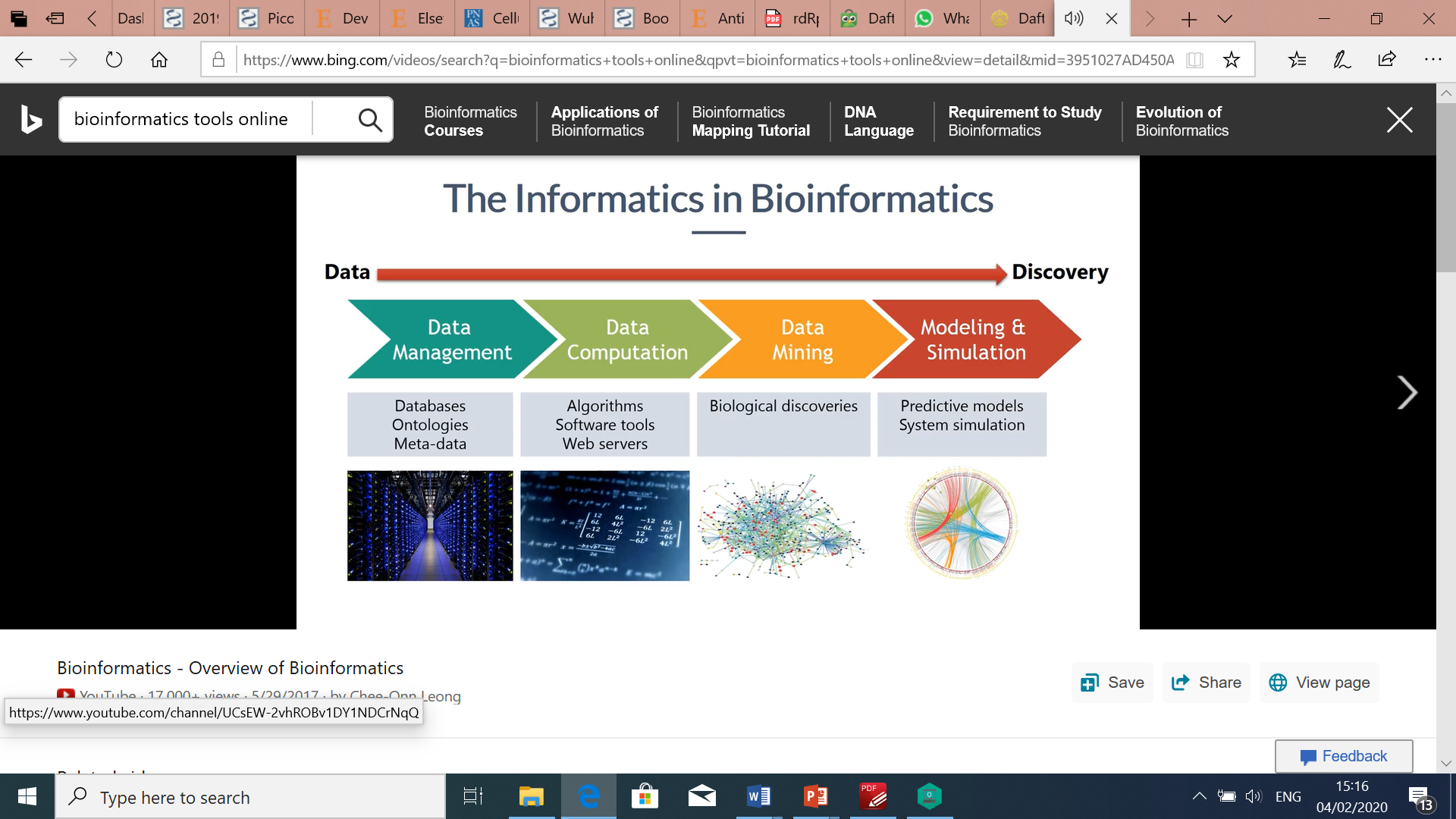 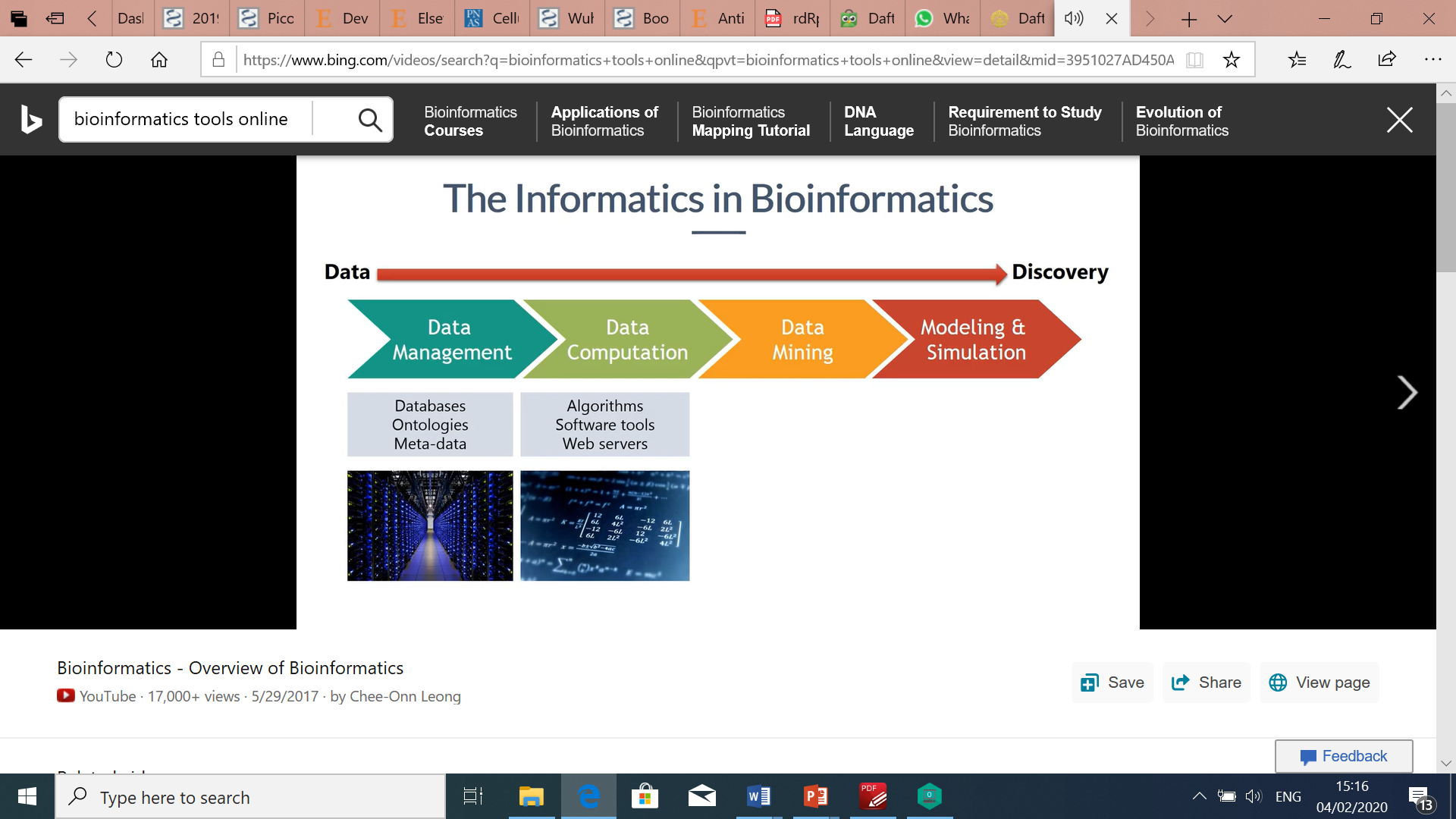 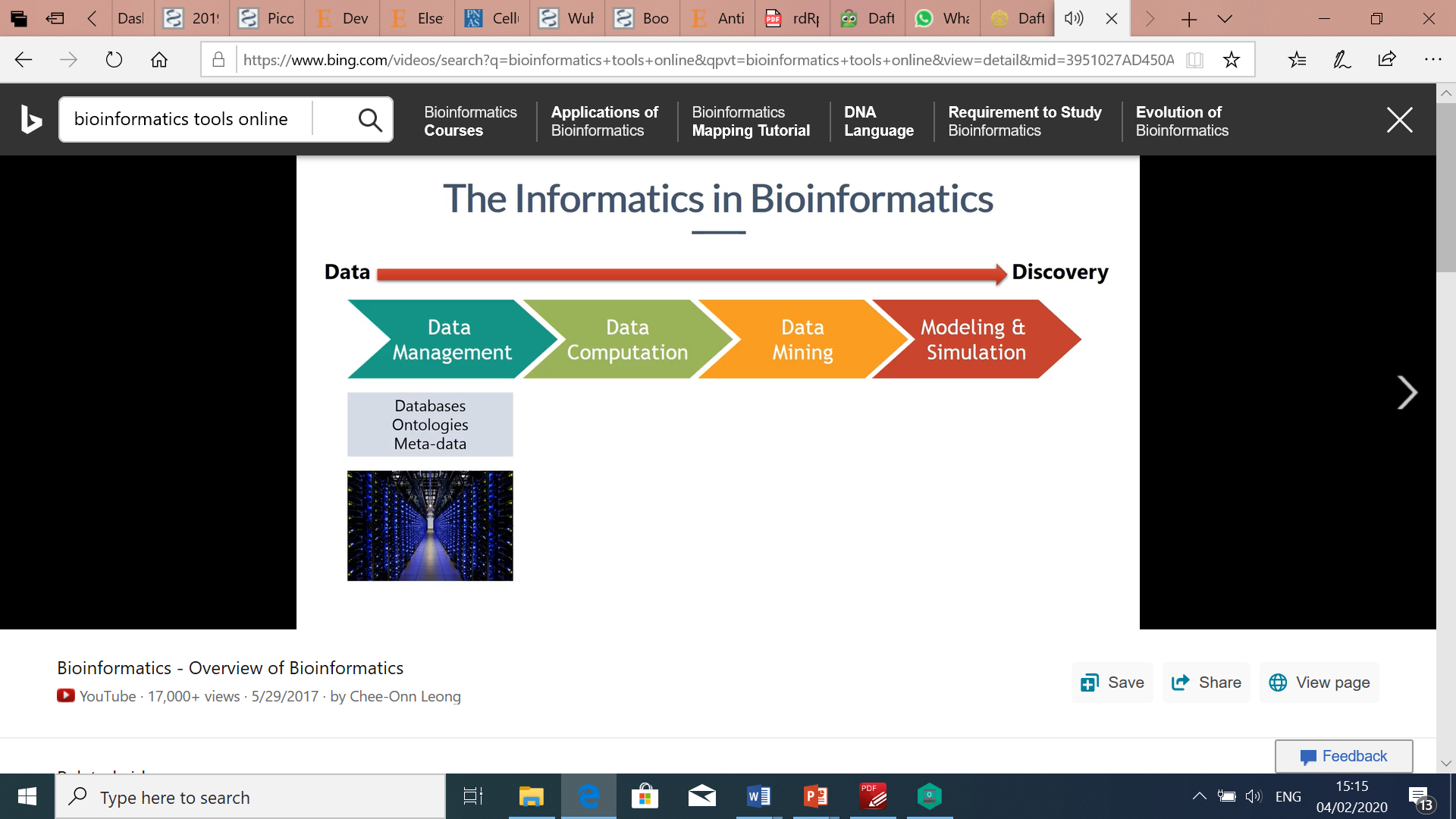 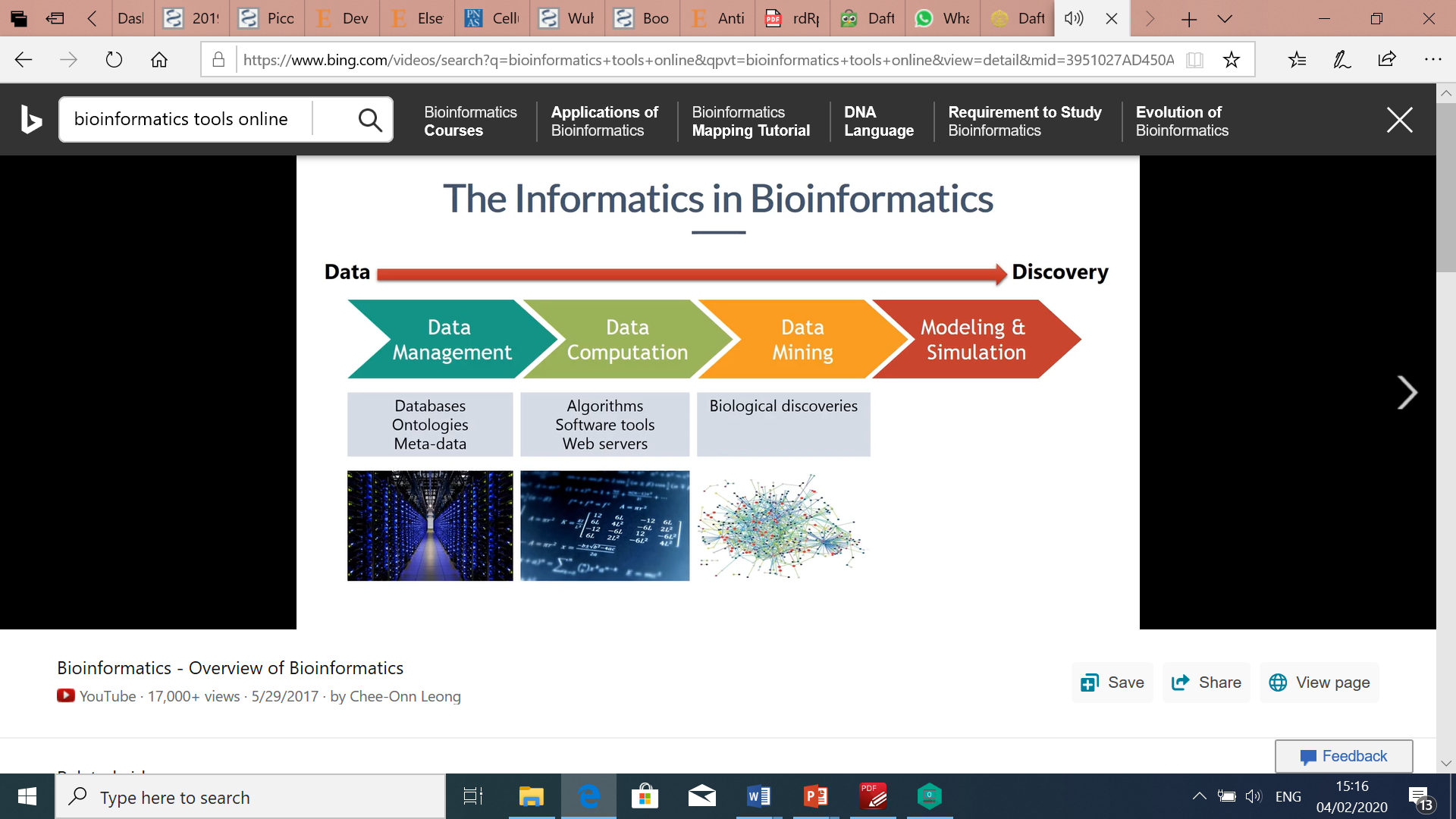 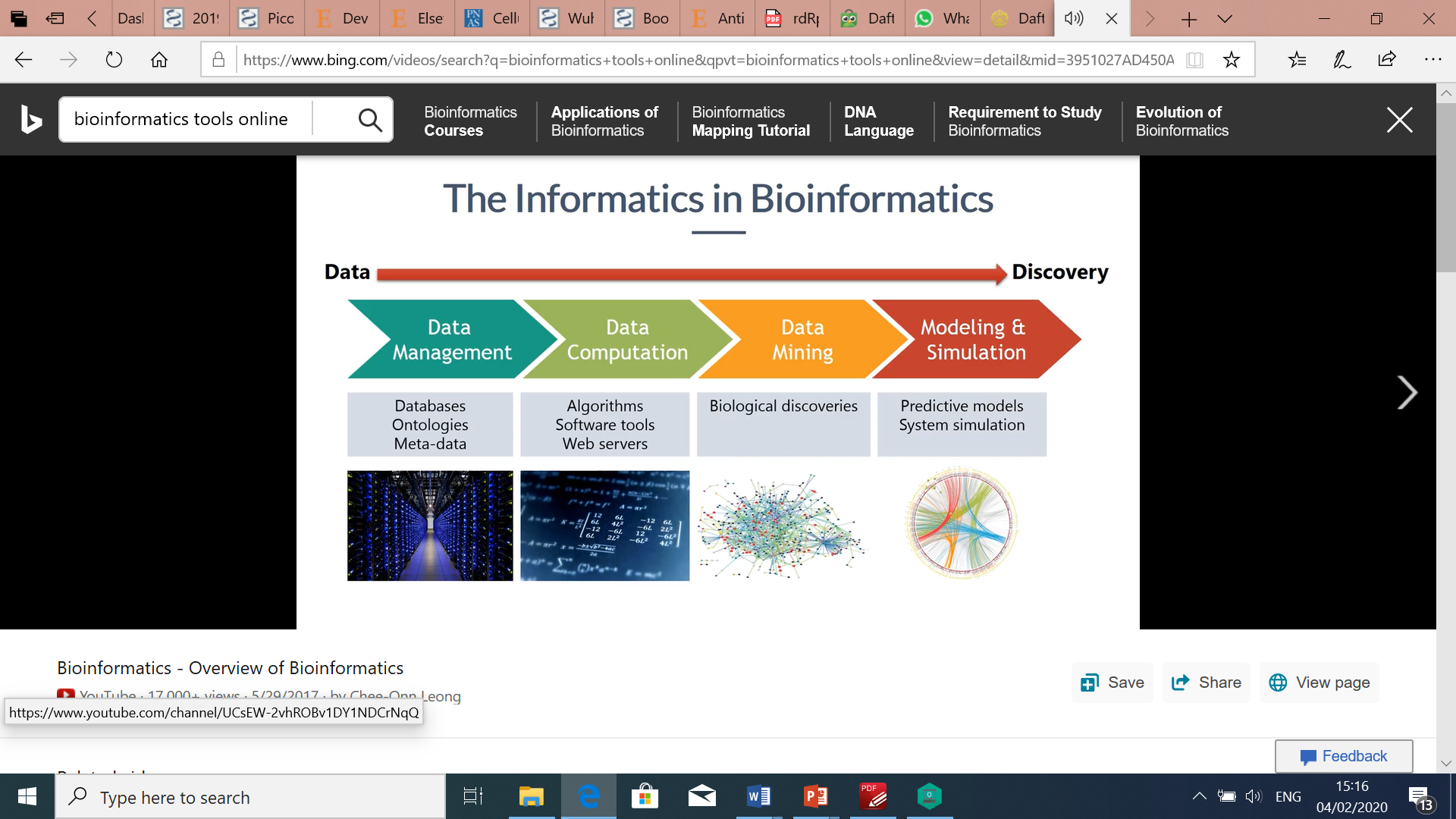 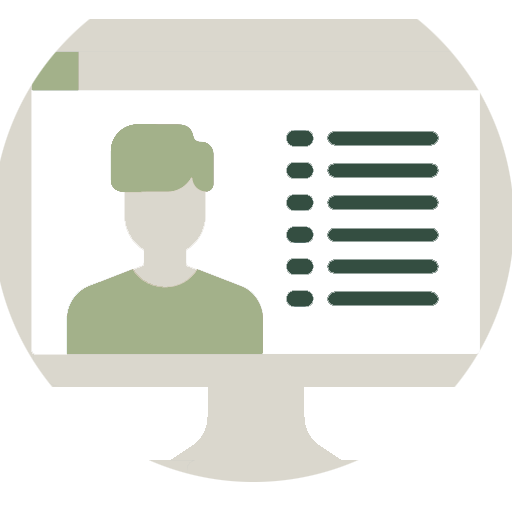 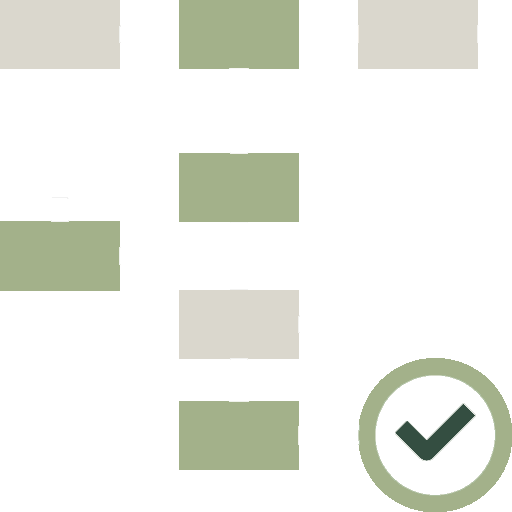 Technology 
as technology
Methods 
as methodology
BIOINFORMATICS
An interdisciplinary fields that develops and applies computer and computational technologies to study biomedical questions
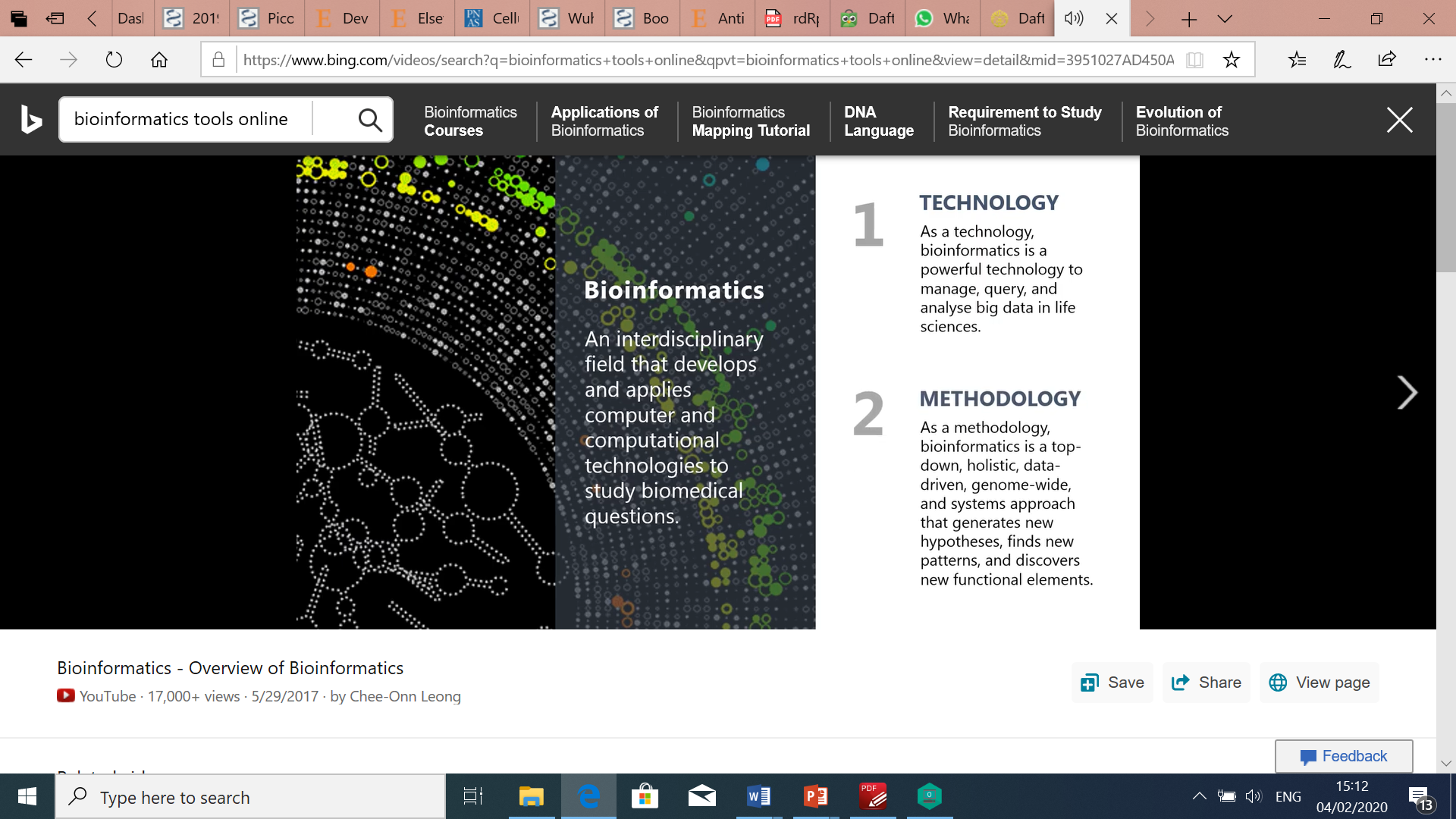 Technology as a technology, bioinformatics is a powerful technology to manage, query, and analyse big data in life science.

Methode as a methodology,
[Speaker Notes: Technology
bioinformatics is a powerful technology to manage, query, and analyse big data in life science
Methods
bioinformatics is a top-down, holistic, data driven, genome-wide, and systems approach that generates new hypotheses, finds new pattern, and discover new functional elements.]
REQUIREMENT FOR THE METHODS
Efficient storage system
 Efficient algorithms
 Scalable
 Accurate 
 integrative
HIGH THROUGHPUT DATA
Huge amount
Explosive growth
Low signal-noise ratio
Multiple type
OPPORTUNITIES AND CHALLENGES
the driving forces of bioinformatics
BIOINFORMATICS WORKFLOW MANAGEMENT SYSTEMS
APPLICATION
MULTI-OMICS SCORING ENGINE (MOSE)
MULTI-OMICS VARIANT ANALYSIS (MOVA)
Diagnostics
Genetic disease, hereditary syndrome
Cancer Treatment
Early detection, prognostic, treatment, monitoring
Prediposition & Prognostics
Chronic disease, lifestyle, complications
Pharmacogenomics
Metabolism, response, adverse reactions
Infertility and IVF
NIPT, oocyte arrest, implantation failure
Variant prioritization and genes damage scoring using proprietary algorithm
Signaling, regulatory, interaction networks
Functional Analysis
And Visualisation
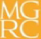 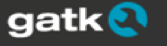 5 most used: TGex, VEP, Babelomics, FAV, Golden helix
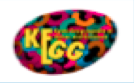 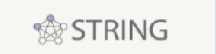 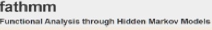 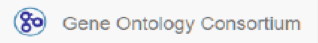 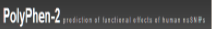 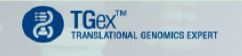 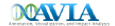 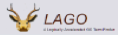 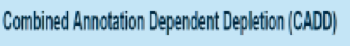 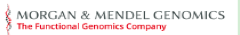 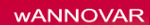 Knowledge database
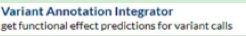 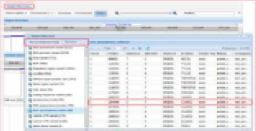 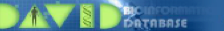 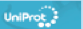 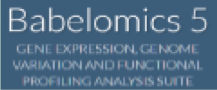 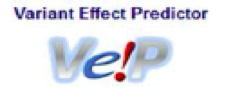 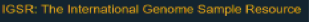 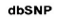 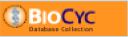 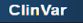 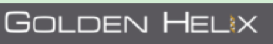 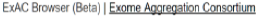 Suwinski P., 2017
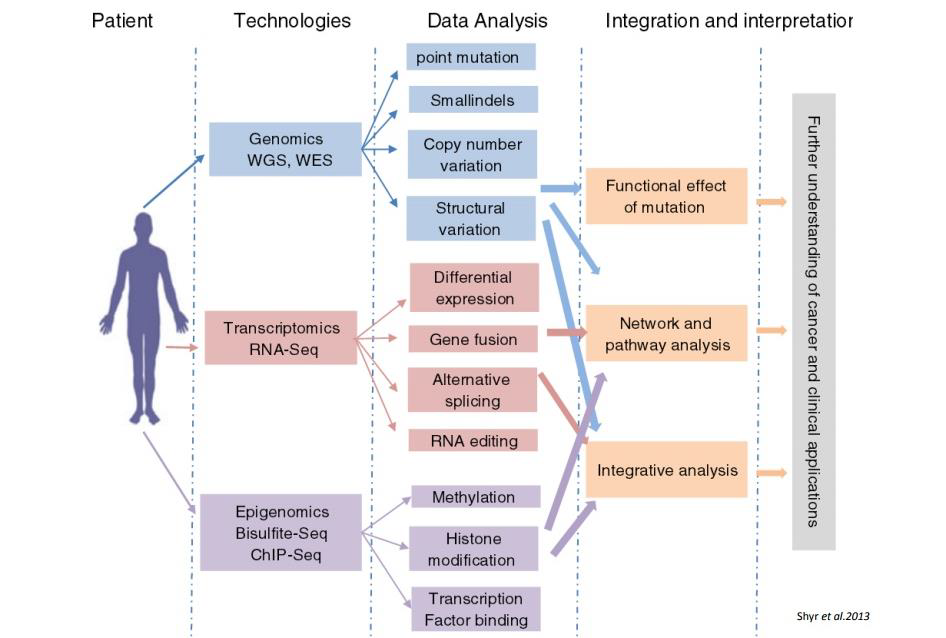 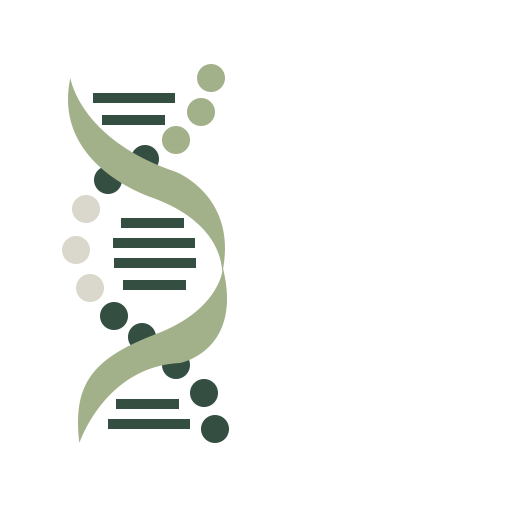 BIOLOGICAL SEQUENCING: Application in health
Shyr, D., Liu, Q. 2013. Next generation sequencing in cancer research and clinical application. Biological Procedures Online201315:4
INTEGRATED NETWORK SYSTEM
AIMS
Interception of OMICS data
Drug development & repositioning
Inferring novel gene functions
Understanding genome-phenome
Annotation
Networks
Biological 
Networks
Network
Visualization
Integrative 
Analysis
Network
Analysis
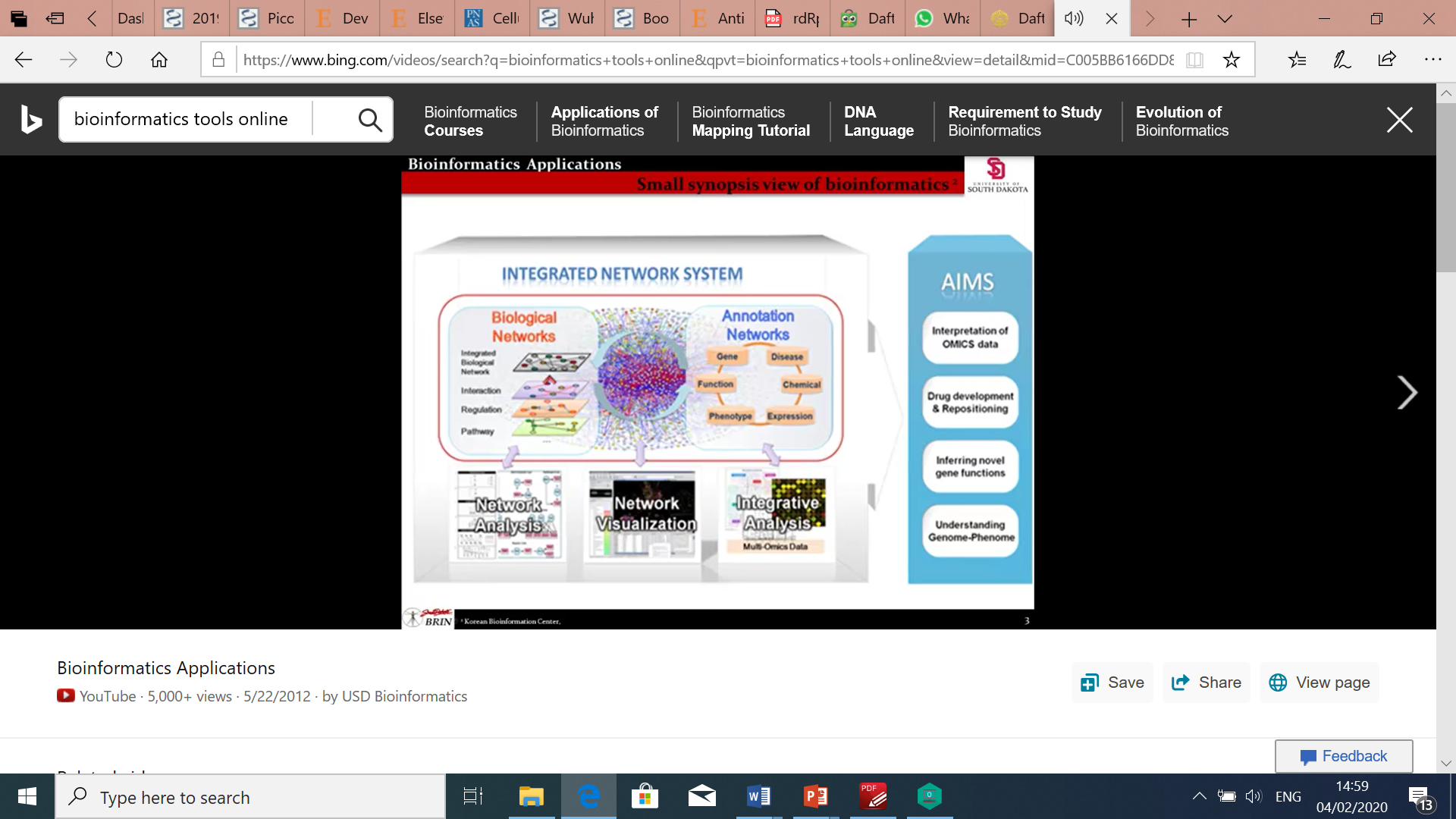 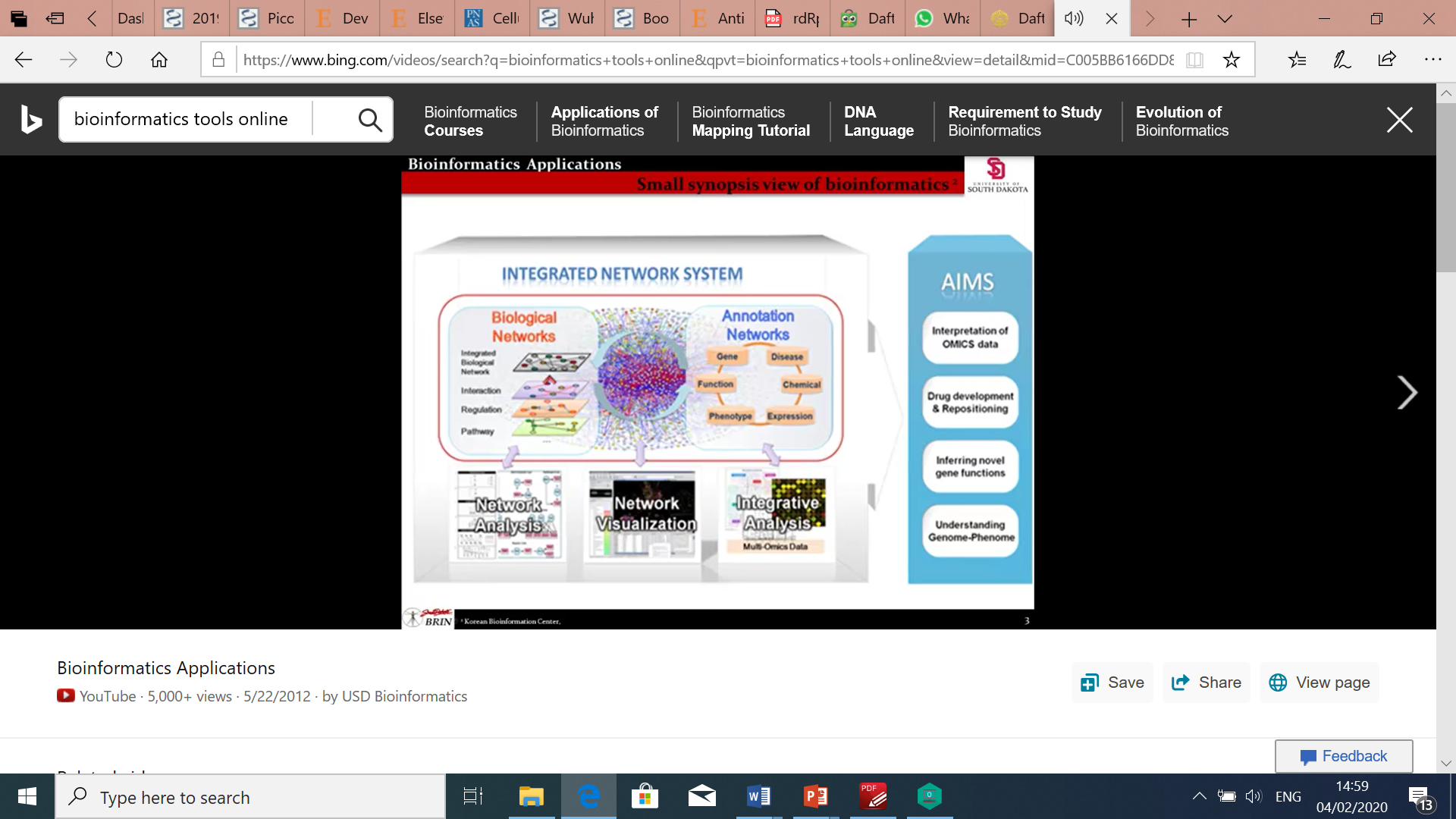 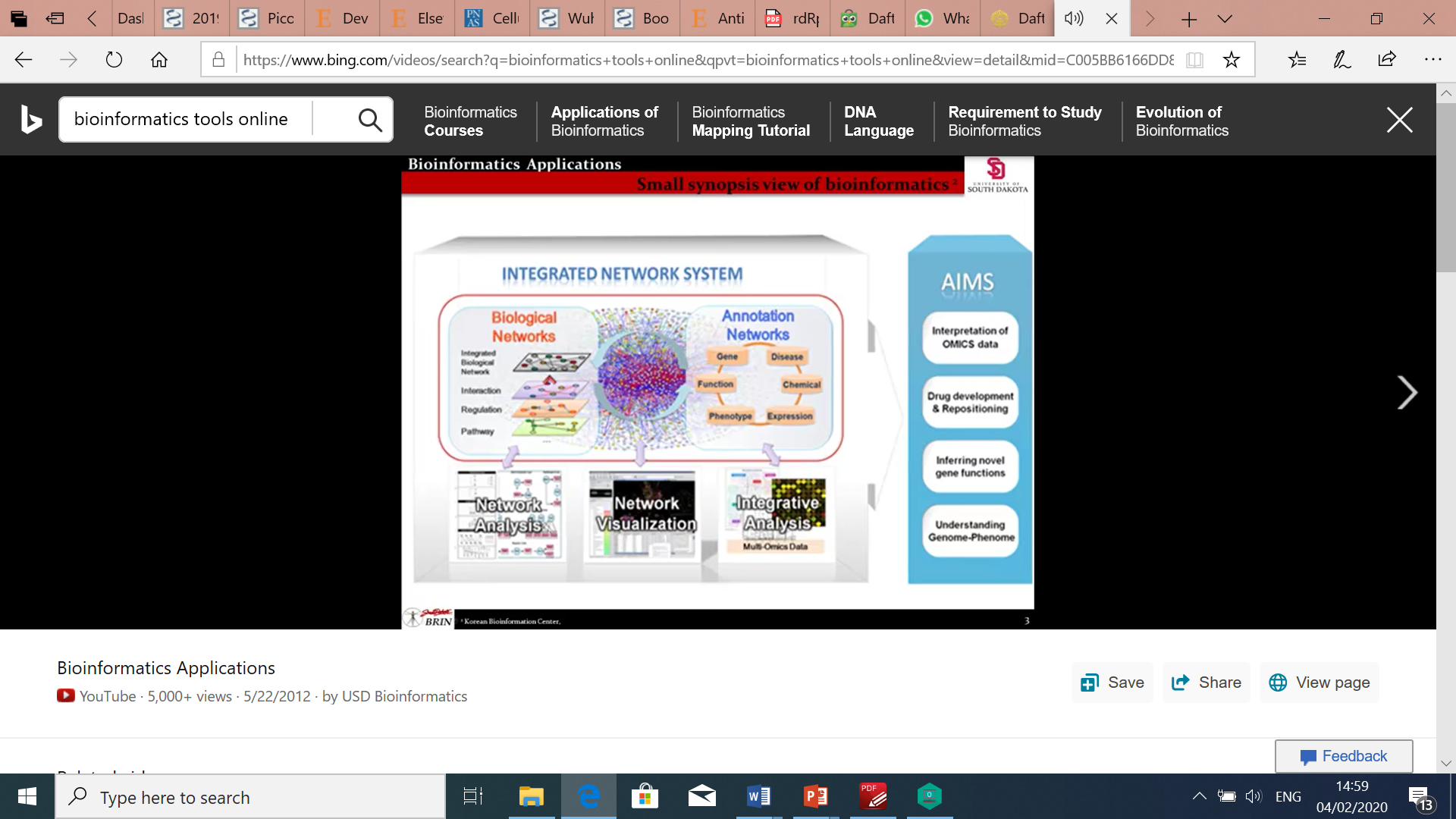 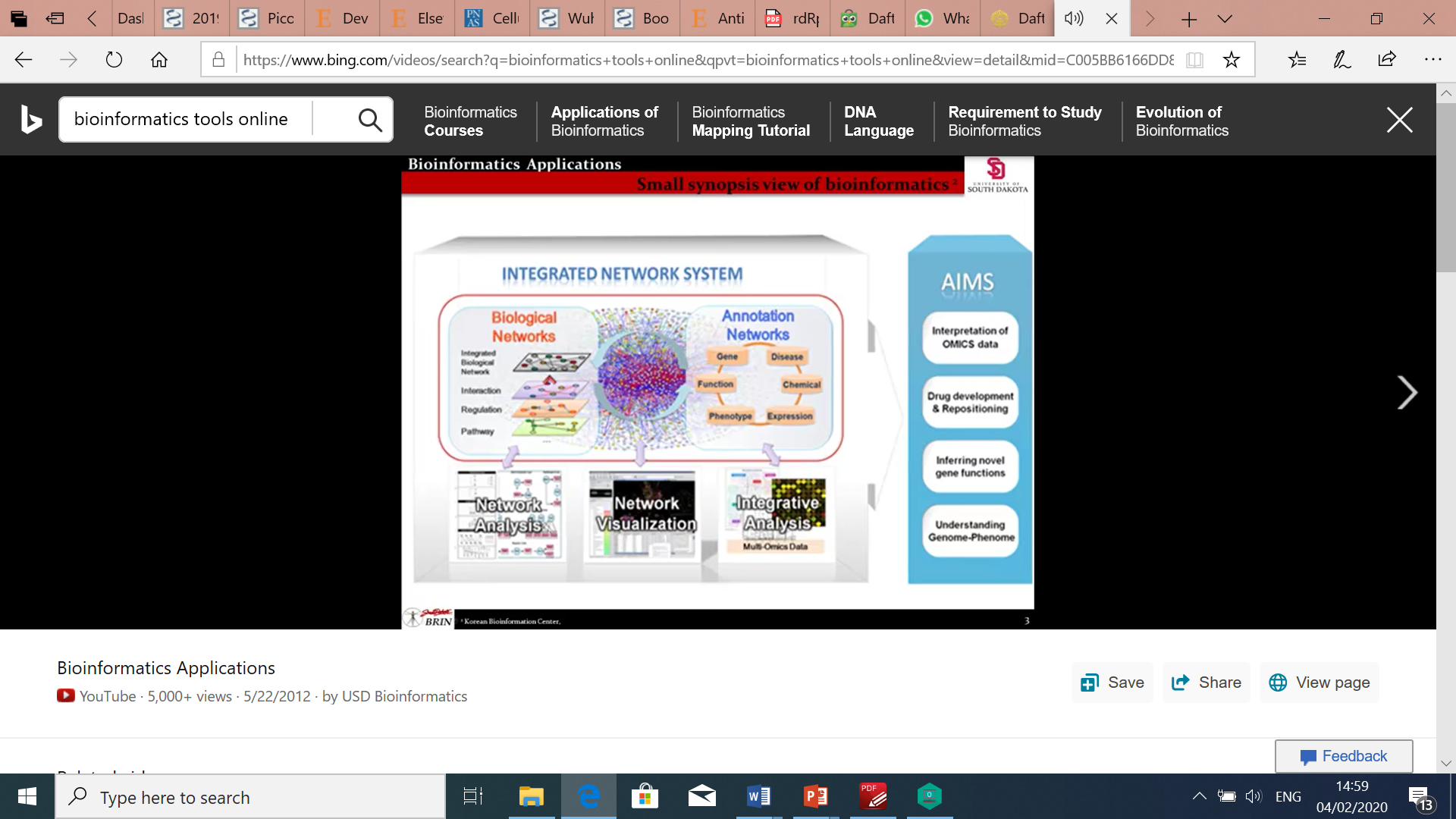 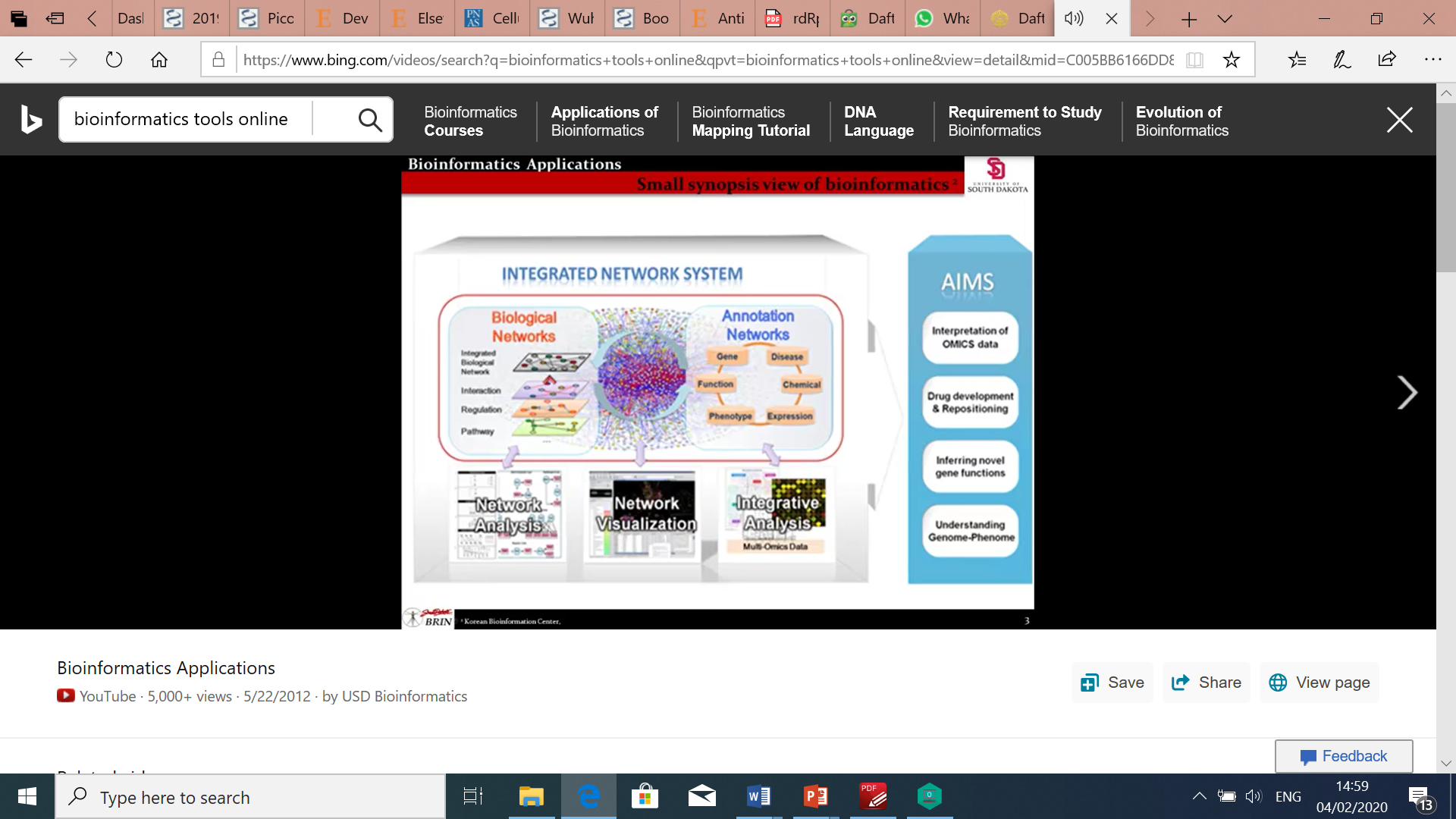 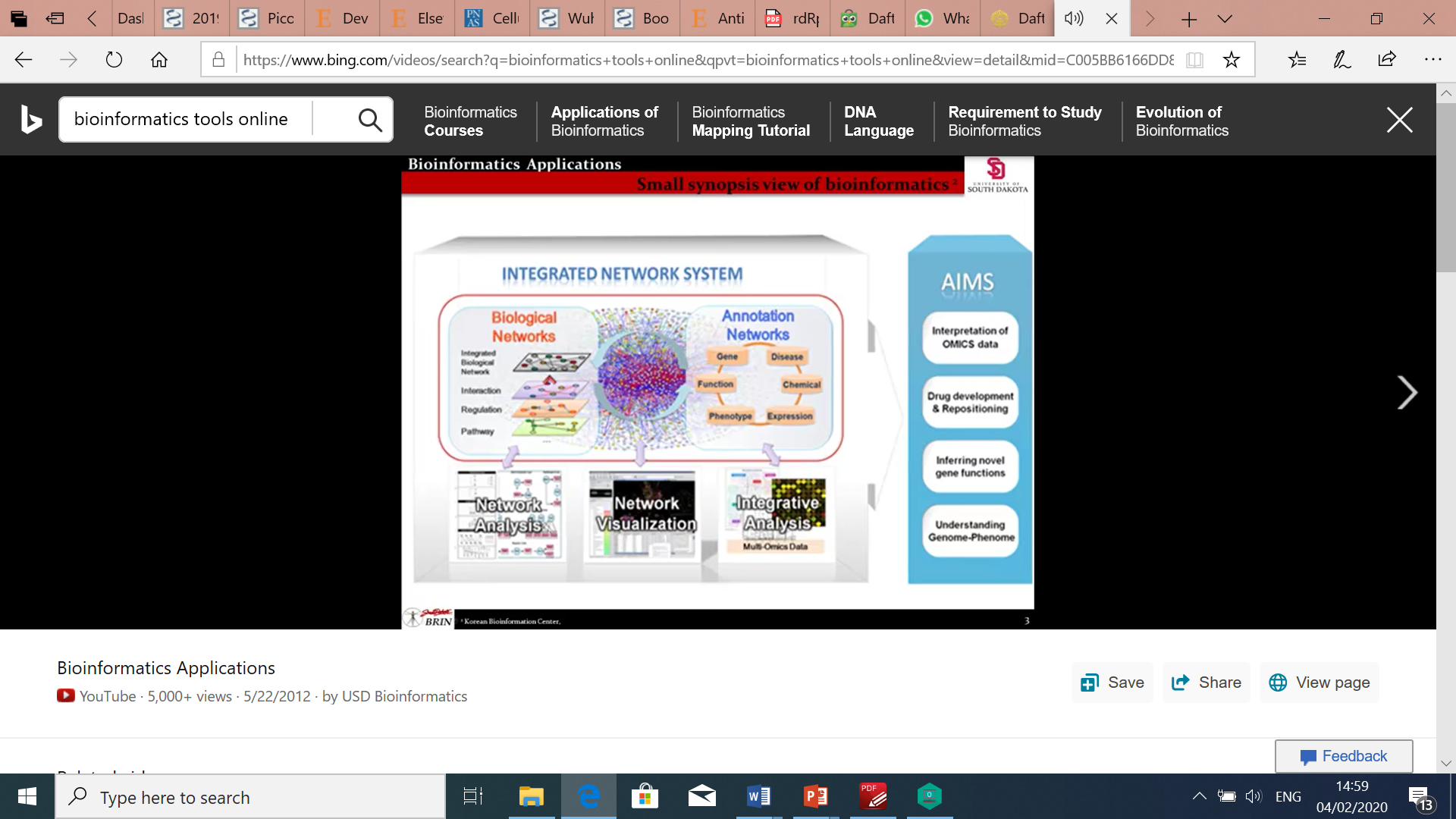 INTERPRETING GENE LIST
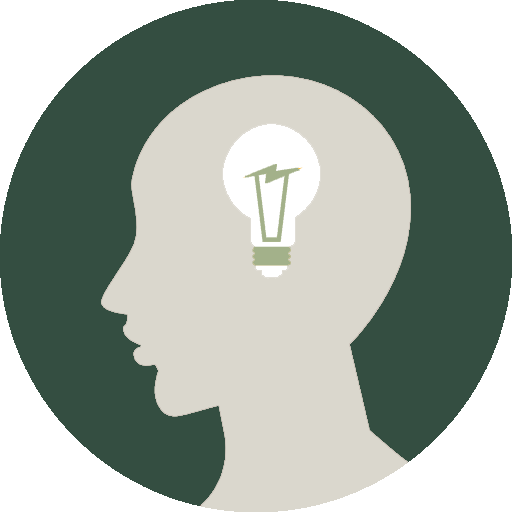 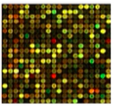 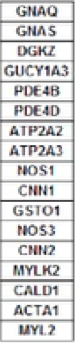 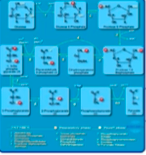 Ranking or clustering
Analysis tool
Prior knowledge about cellular process
Eureka! 
New heart disease gene!
My cool new screen worked and produced 1000 hits… now what?
Genome scale analysis (omics)  genomic, proteomics
Tell me what’s interesting about these gene  are they enriched in known pathway, complexes, function
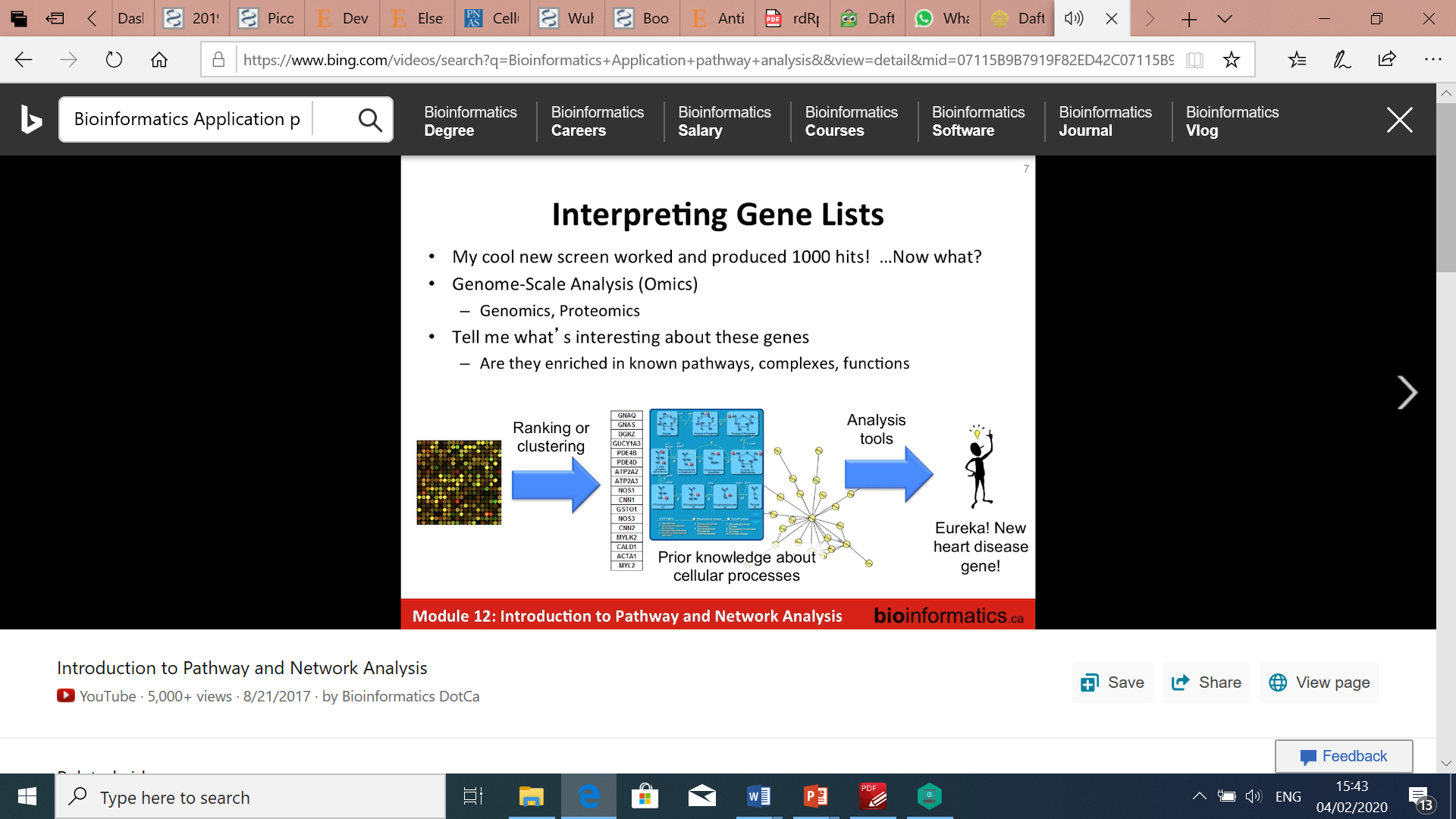 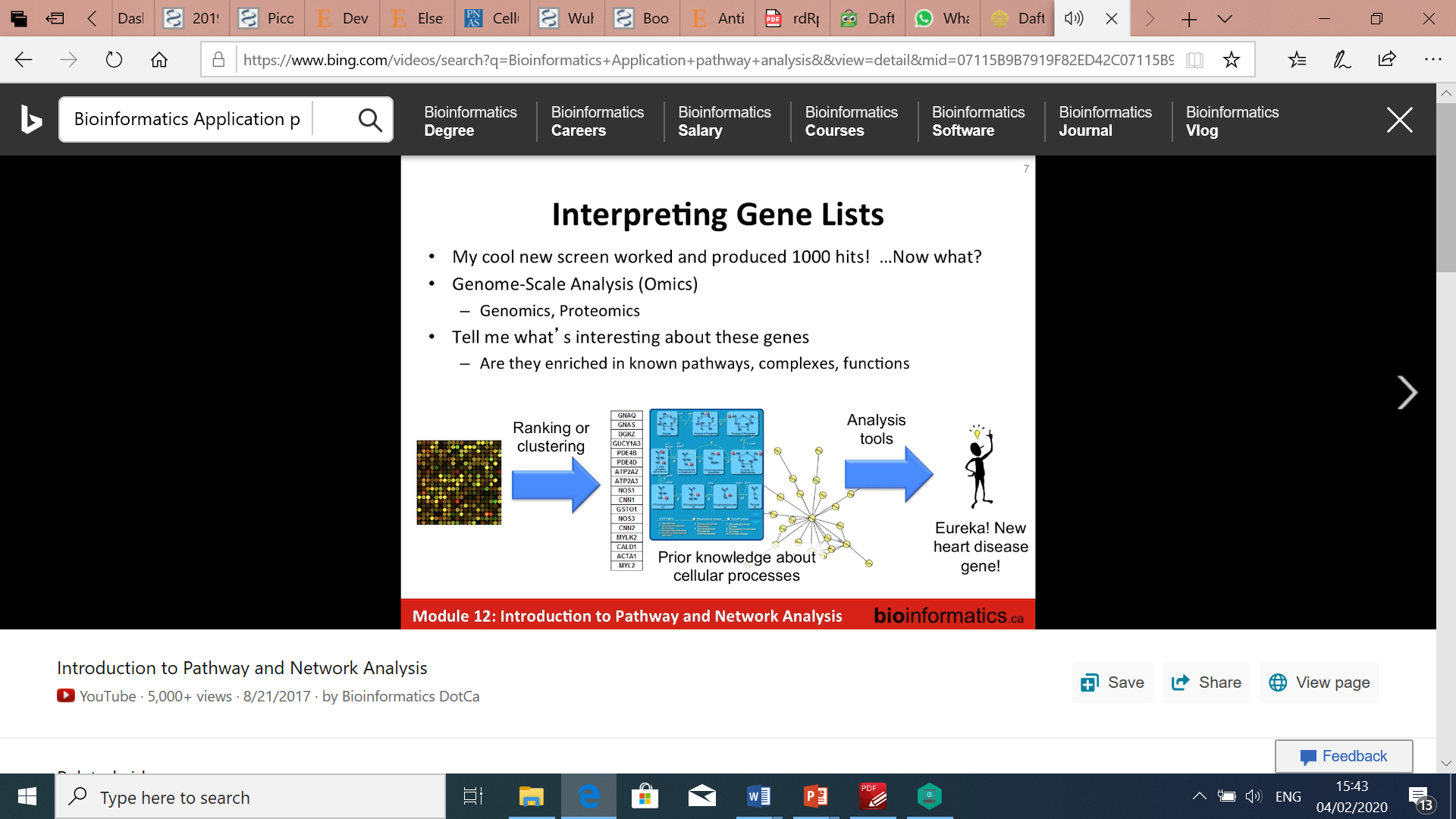 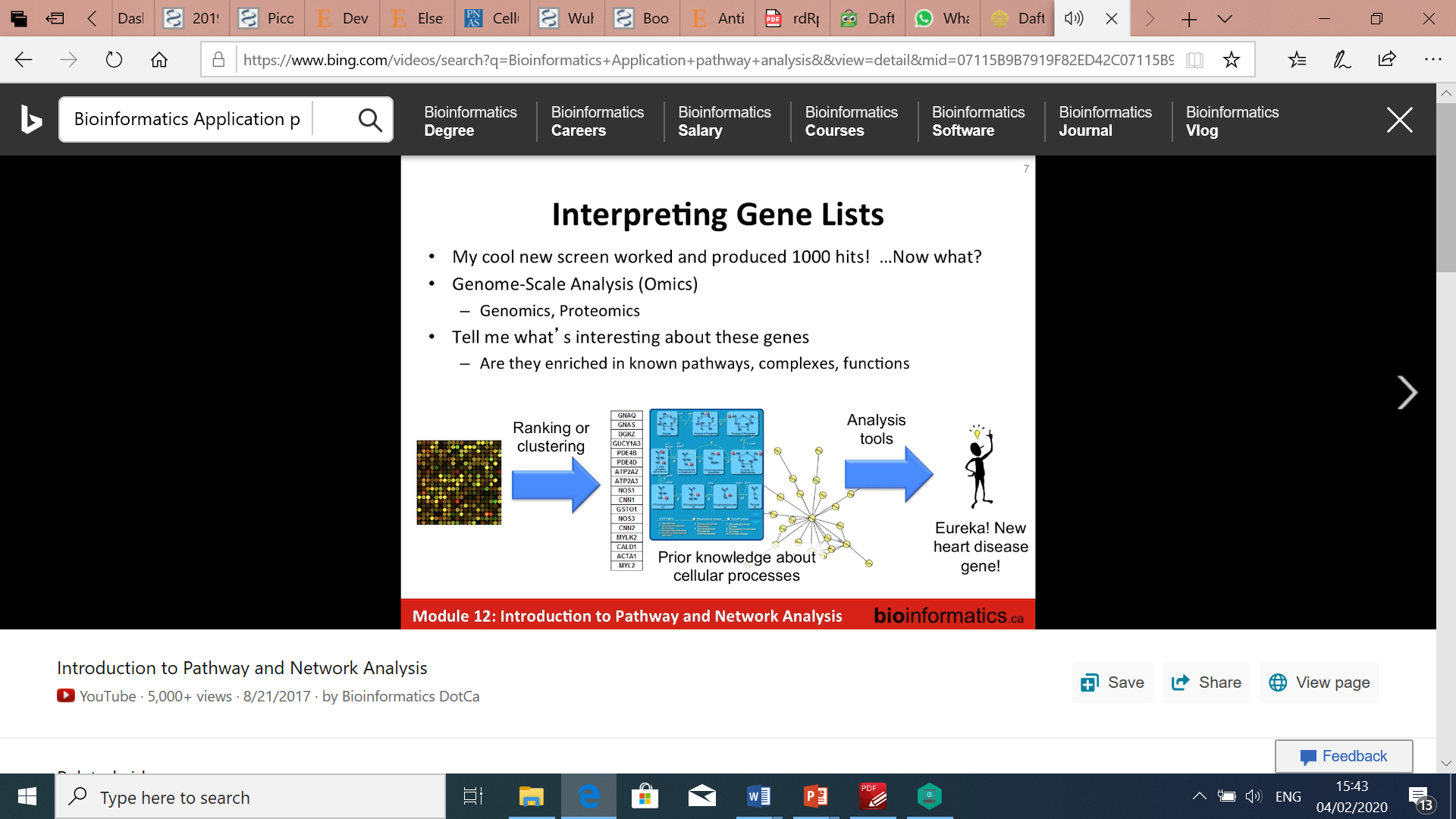 Combinatorial chemisty
Molecular modeling
Genomics, proteomics, and biopharma
High throughput screening
In vitro
In silico
ADME model
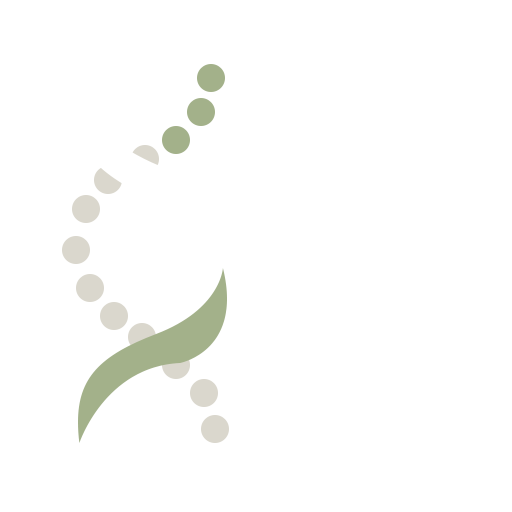 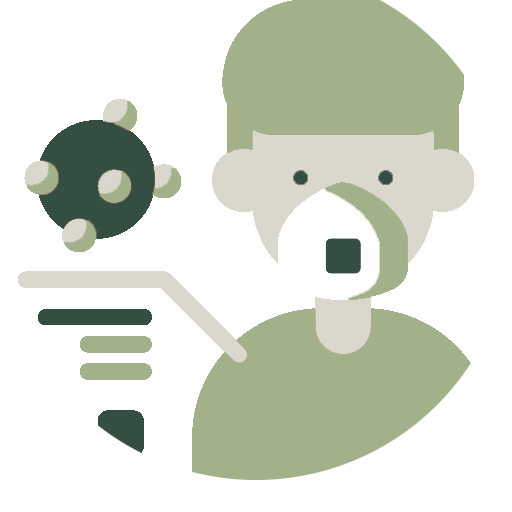 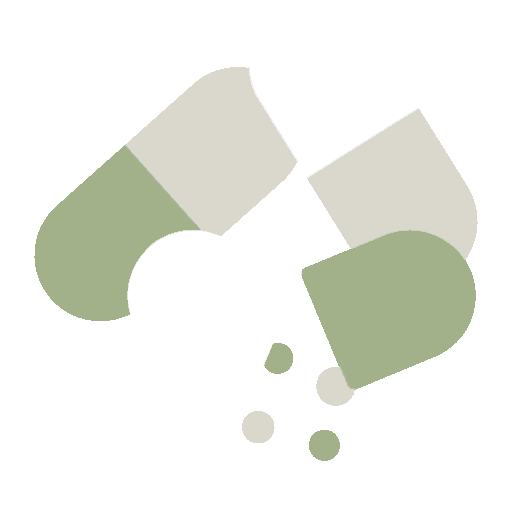 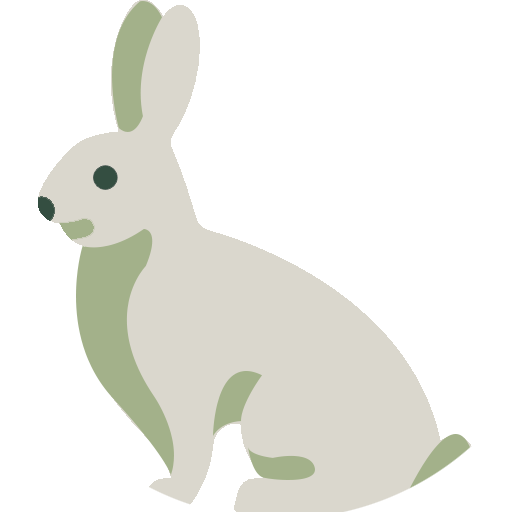 Preclinical testing
Identify disease
Isolate protein
Find drug
Bioinformatics techniques are also used in the process of drug discovery, THESE SPEEDS UP THE PROCESS
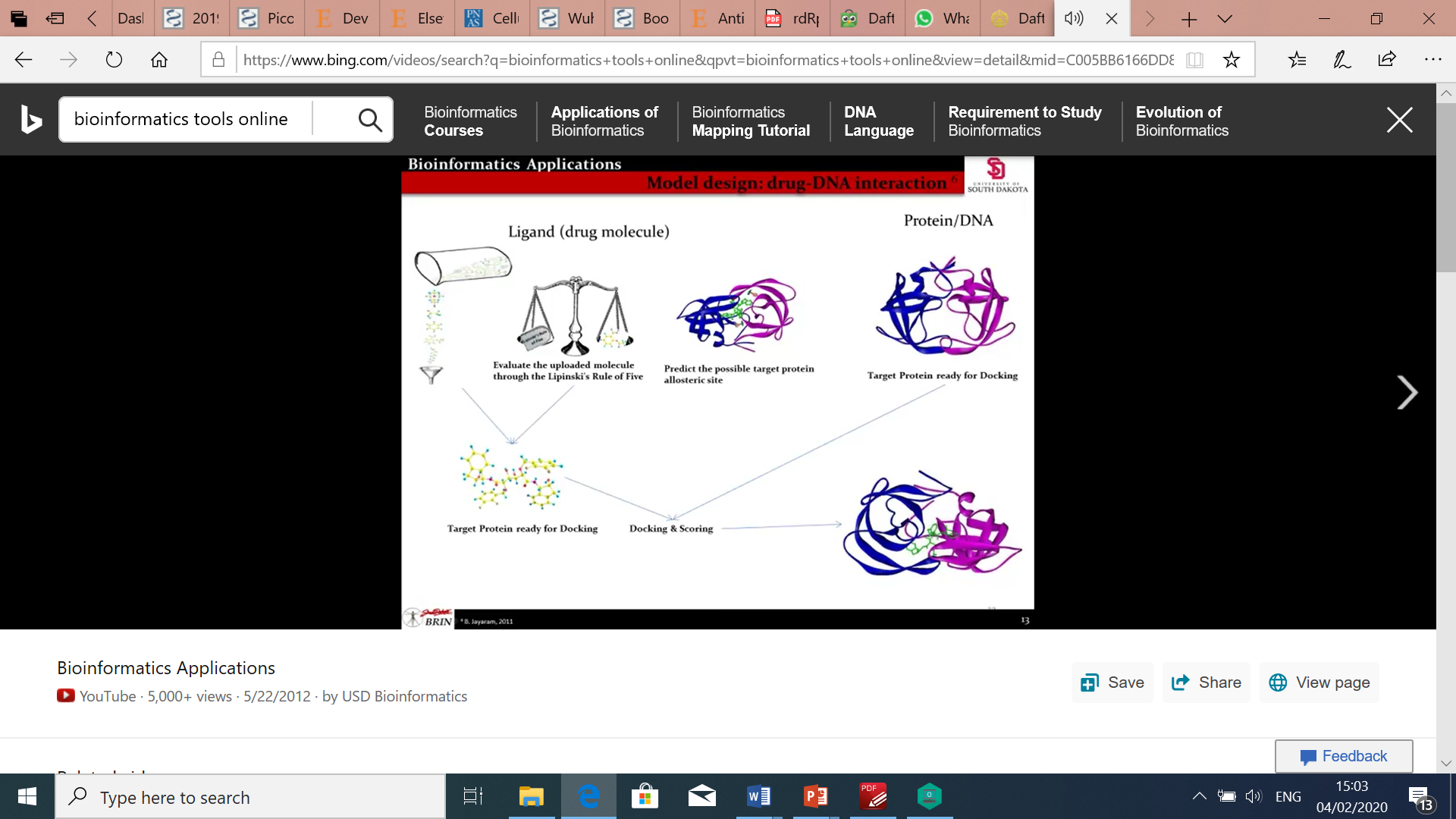 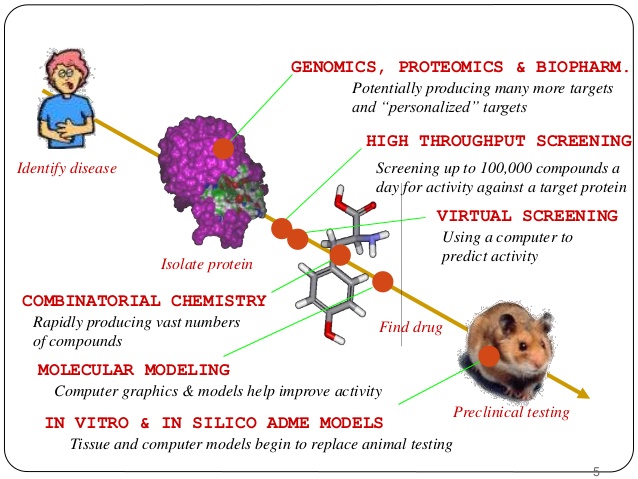 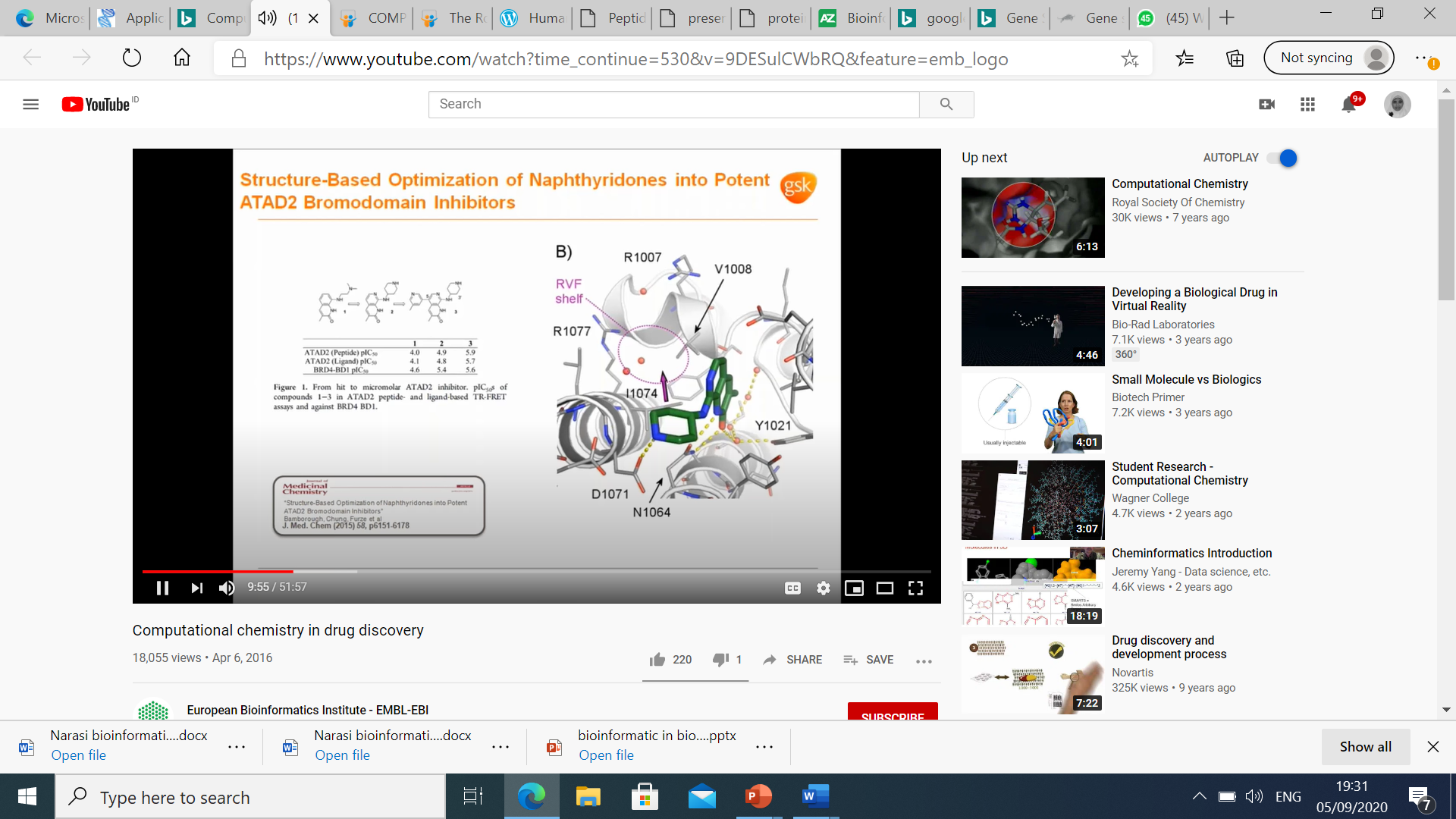 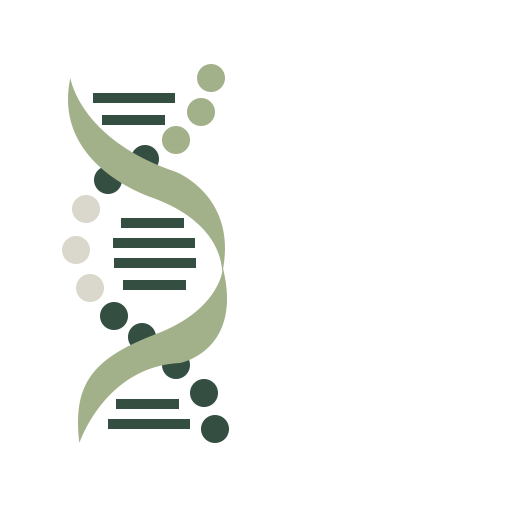 THANKYOU
REFERENCES
Arthur M Lesk (2014). Introduction to bioinformatics. Oxford University Press. Oxford, United Kingdom 
Tringe SG, Hugenholtz P (2008) A renaissance for the pioneering 16S rRNA gene. Curr Opin Microbiol 11: 442–446.